Towards a Global WaterInformation System
David R. Maidment
Center for Research in Water Resources
University of Texas at Austin
Presented to New Zealand Hydrological Society
Palmerston North, New Zealand | 22 February 2013

Adapted from a presentation to 14th Congress of the WMO Commission for Hydrology
Geneva, Switzerland | 9 November 2012
WMO Guide to Hydrological Practices
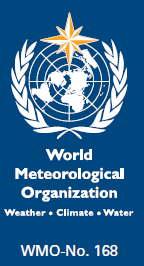 Guide to Hydrological Practices
Volume I
Hydrology – From Measurement to Hydrological Information
Science and Measurement
Chapter 10
Data Storage, Access, and Dissemination
Guide to Hydrological Practices
Volume II
Management of Water Resources and Application of Hydrological Practices
Application and 
Management
Guide to Hydrological Practices . . .
. . . WMO recommendations for National Hydrological Surveys
Volume 1, Chapter 10
Science and Measurement
Published in 2008
Guide to Hydrological Practices
Volume I
Hydrology – From Measurement to Hydrological Information
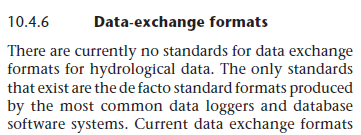 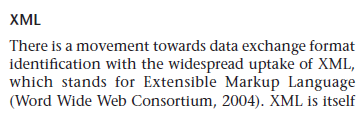 Last section of the last chapter of Volume I . . .
. . . this lecture provides an update since 2008
Horizons Regional Council does all of this
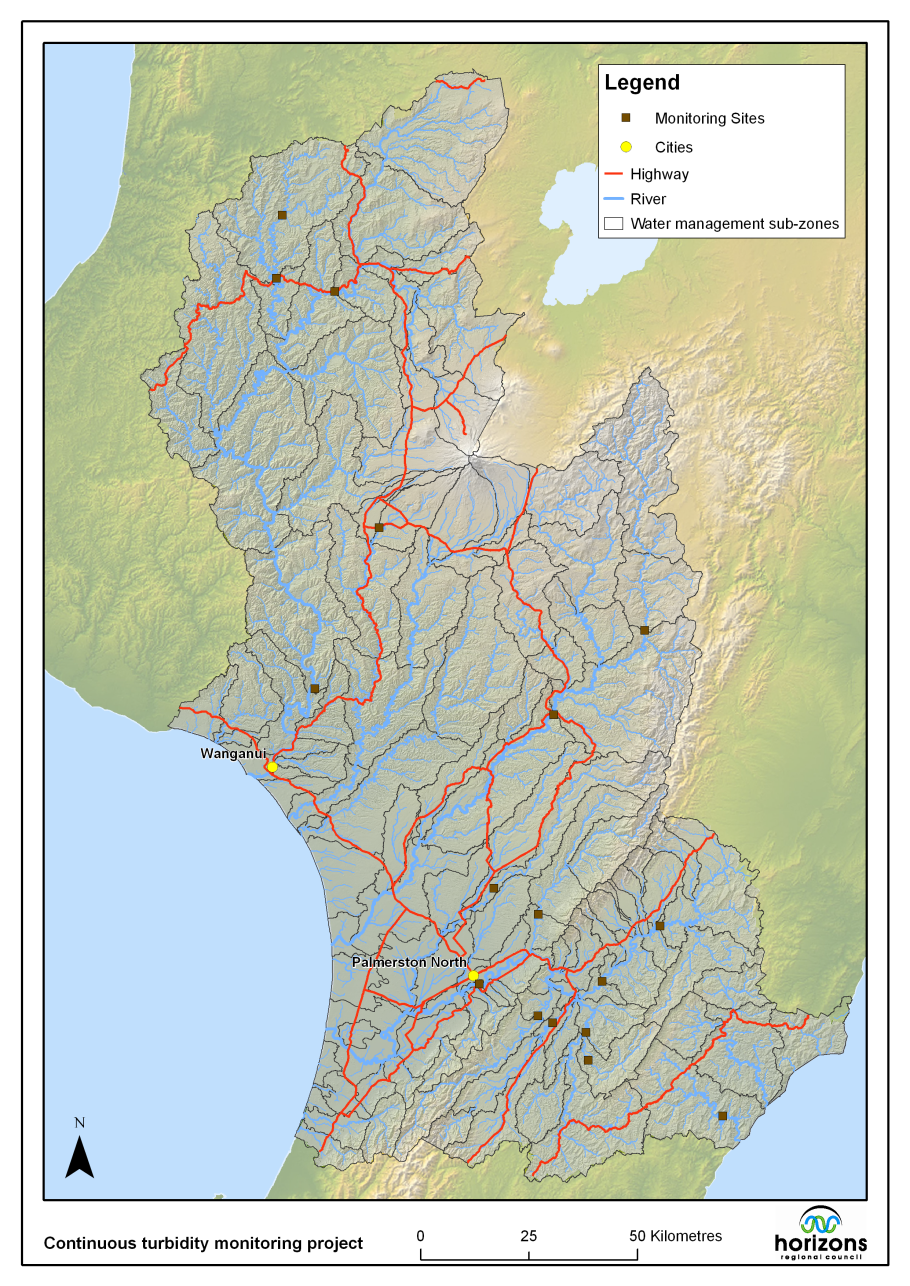 Guide to Hydrological Practices
Volume I
Hydrology – From Measurement to Hydrological Information
Guide to Hydrological Practices
Volume II
Management of Water Resources and Application of Hydrological Practices
HRC covers all functions
Flooding
Drought 
Water quality
Ecological integrity
Does its own measurement . . .
. . . translates data into action
“Hoppy” Hopkins
A pioneer of hydrological measurement in New Zealand

Operated a hydrological field party from Palmerston North for many years
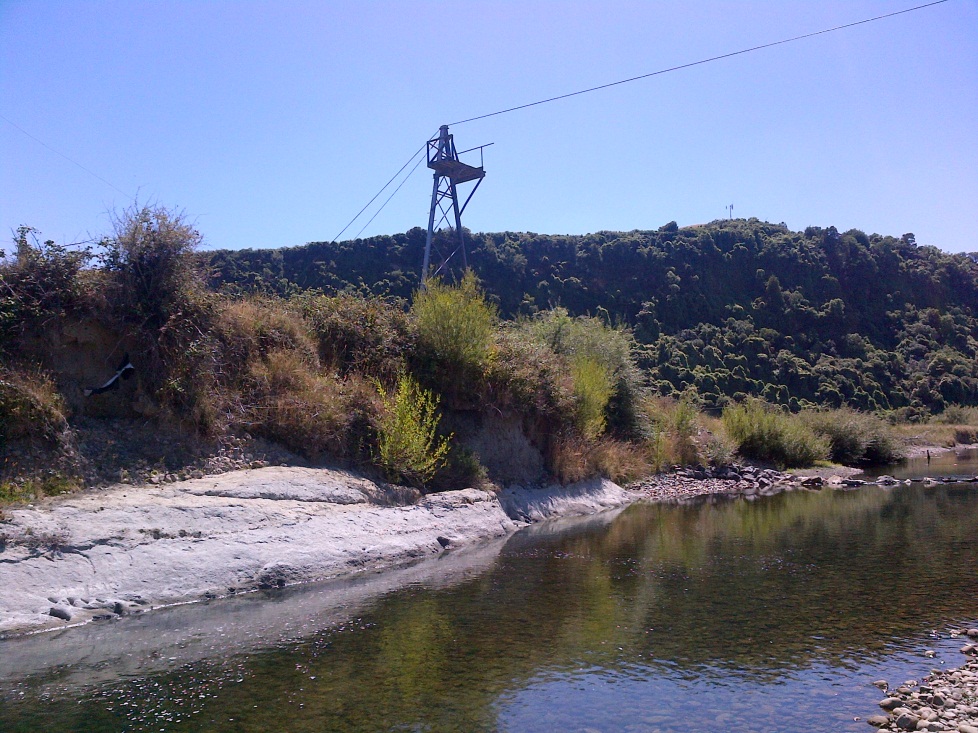 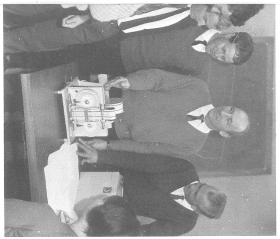 Mangatainoka River at Suspension Bridge
Hoppy was the first person who
saw something in me as a teacher

“Tell the field technicians what they 
need to know about hydraulics””
Hydrological Measurement
Rainfall
Soil Water
Water Quantity
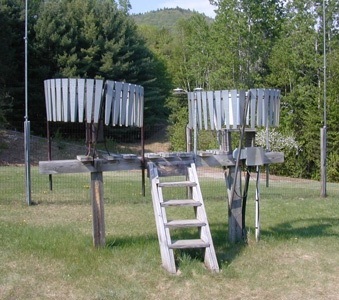 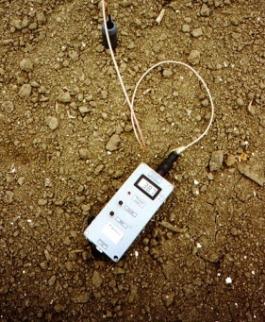 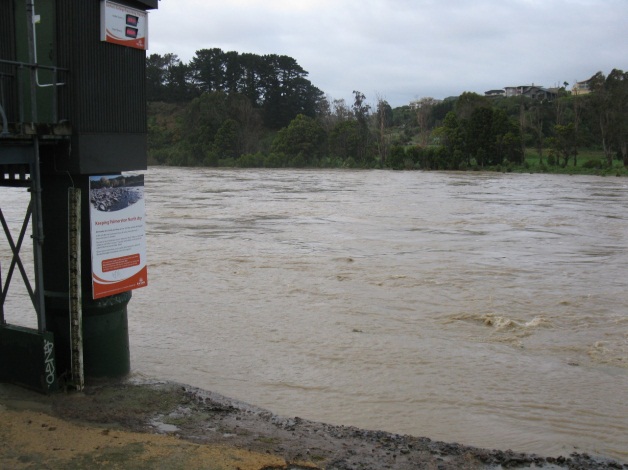 Water Quality
Meteorology
Groundwater
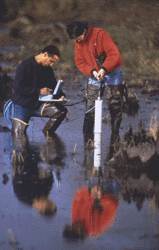 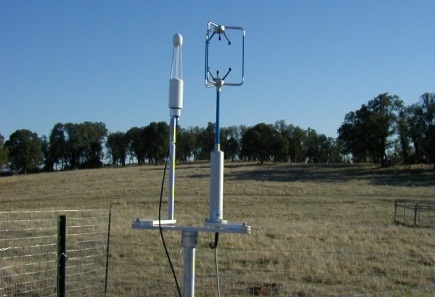 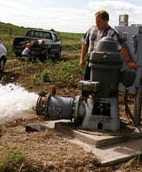 Time series data at point locations
How is new knowledge discovered?
After completing the Handbook of Hydrology in 1993, I asked myself the question: how is new knowledge discovered in hydrology?
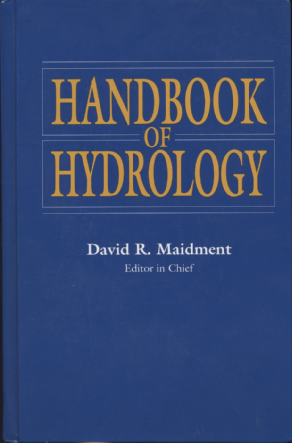 By deduction from existing knowledge
By experiment in a laboratory
By observation of the natural environment
Conclusion for Hydrology
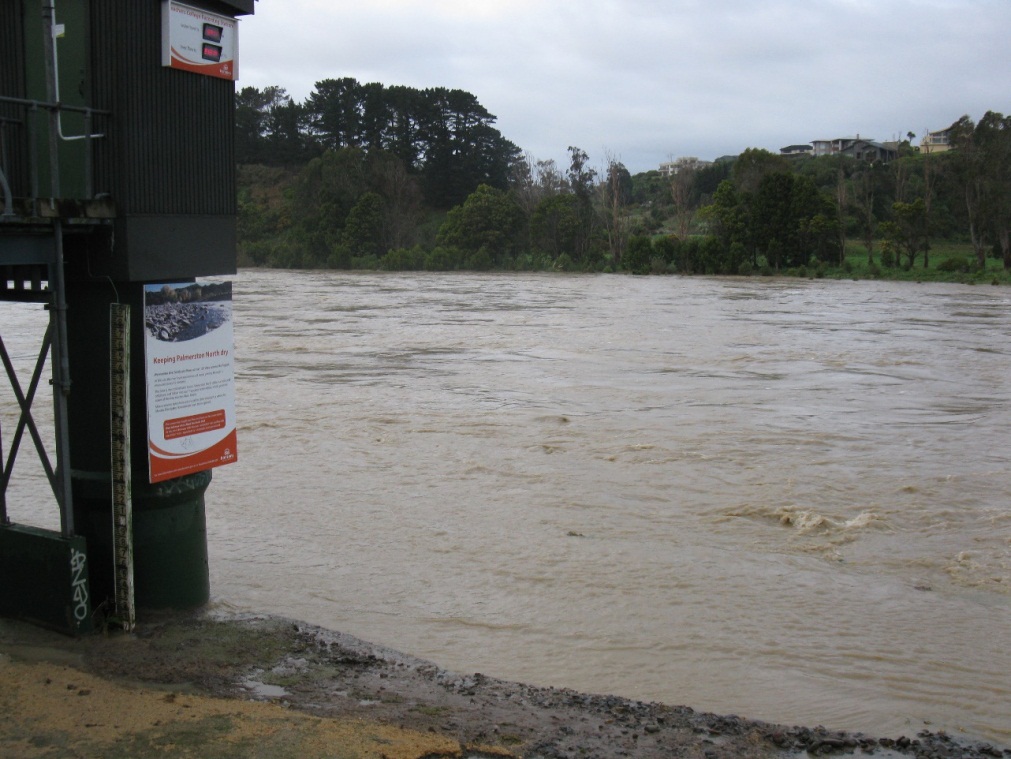 Deduction and experiment are important, but hydrology is primarily an observational science
Every Country Collects These Data
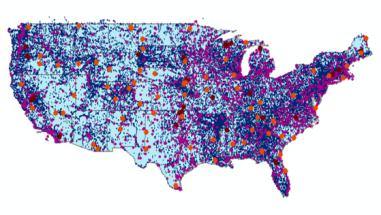 WMO does 
Global Water 
Data Integration
UnitedStates
Australia
Mexico
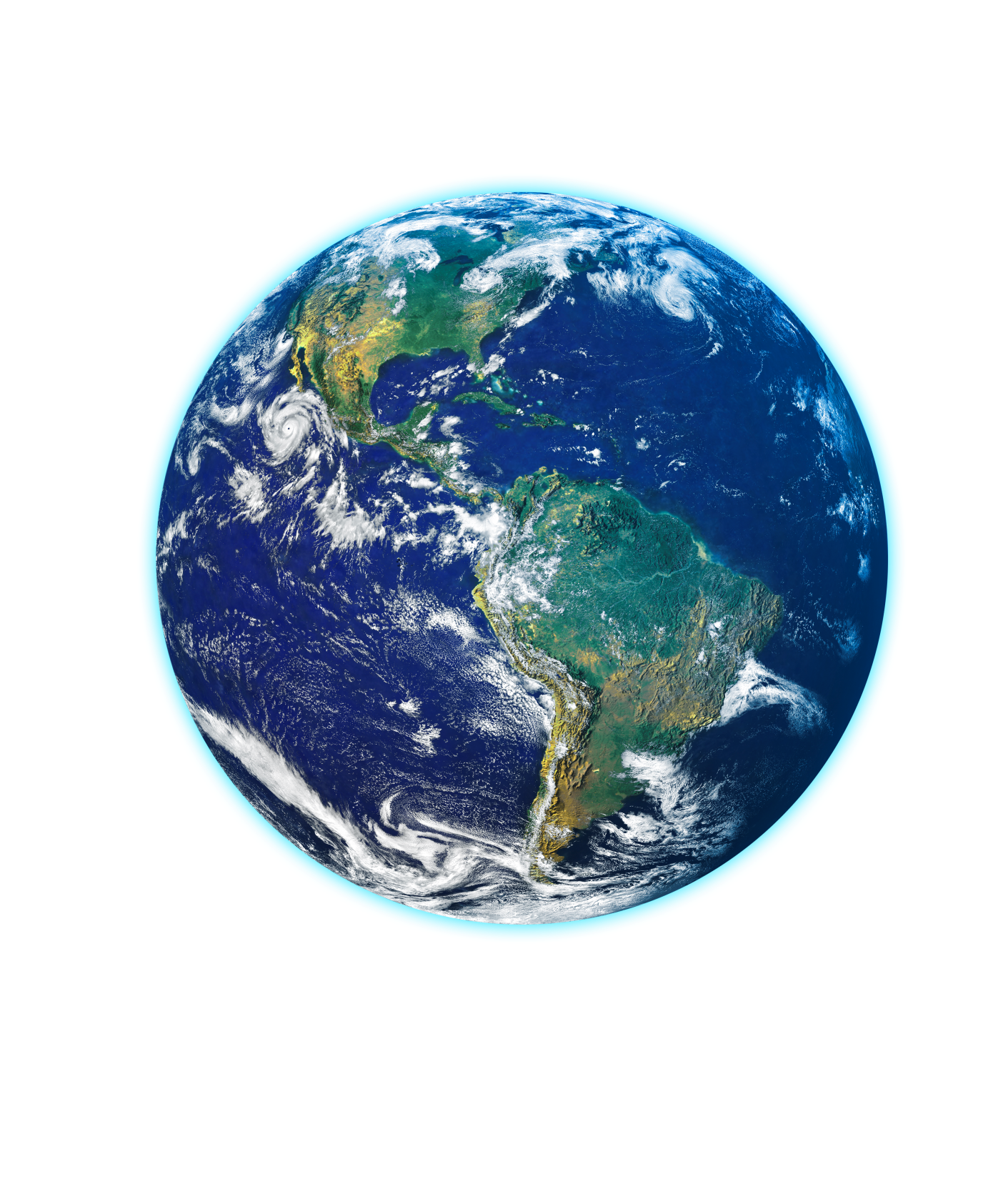 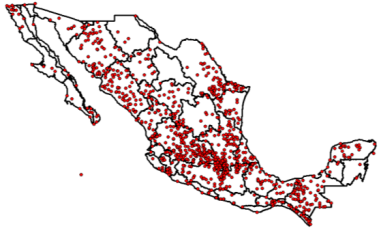 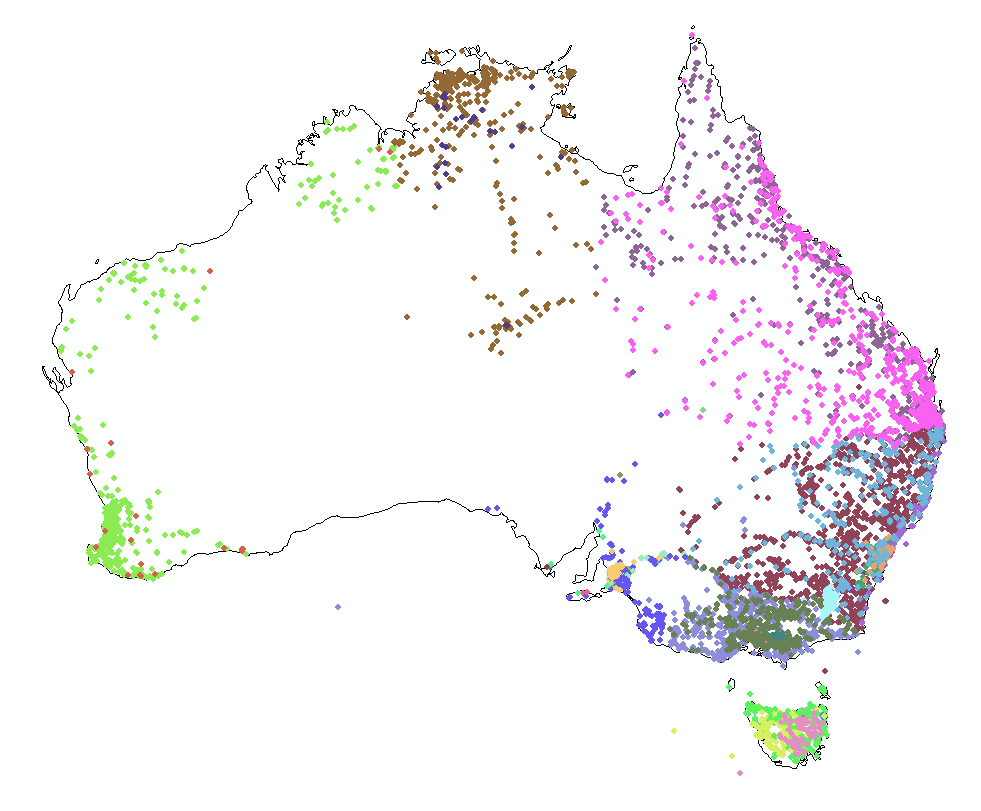 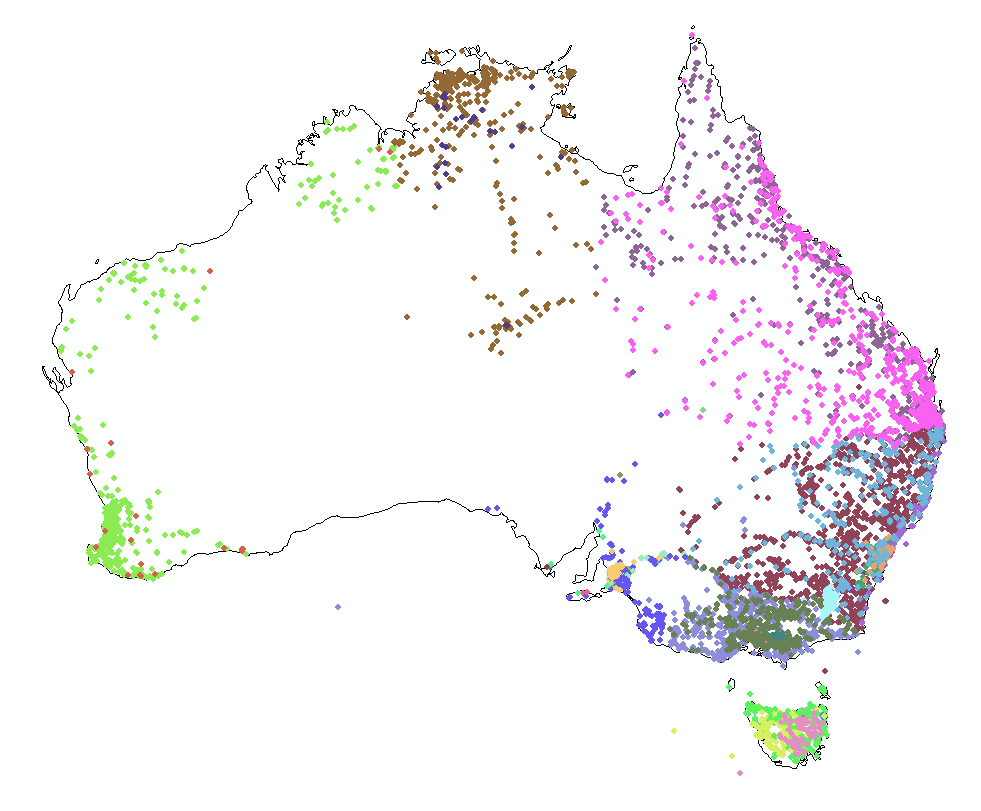 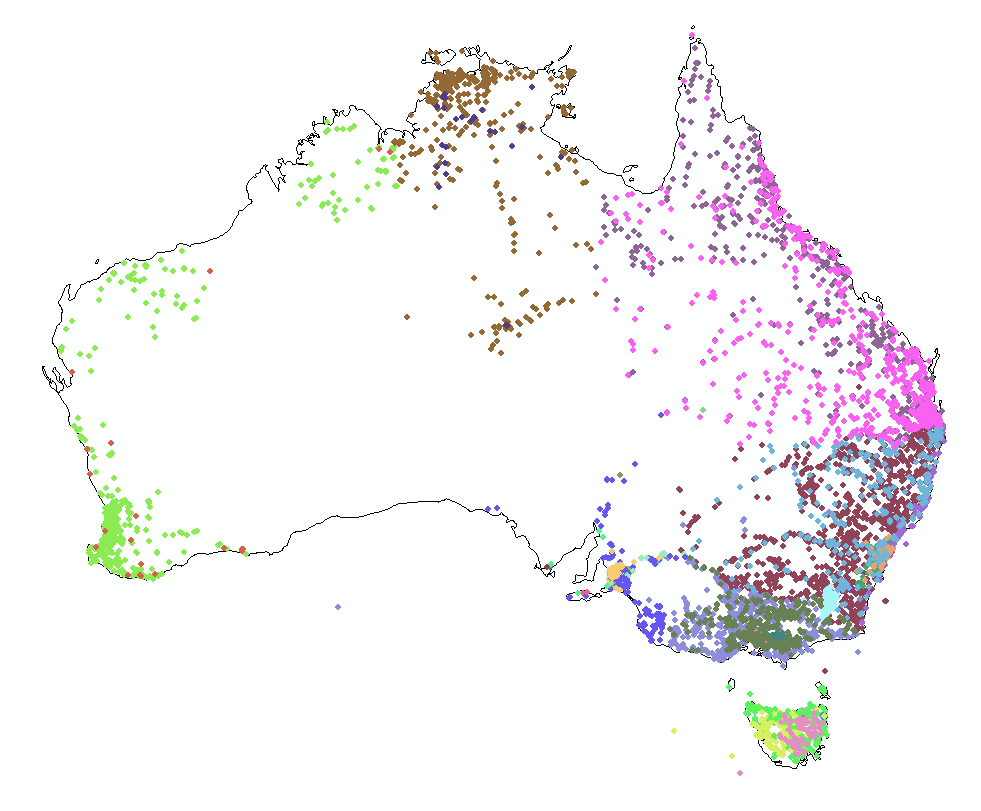 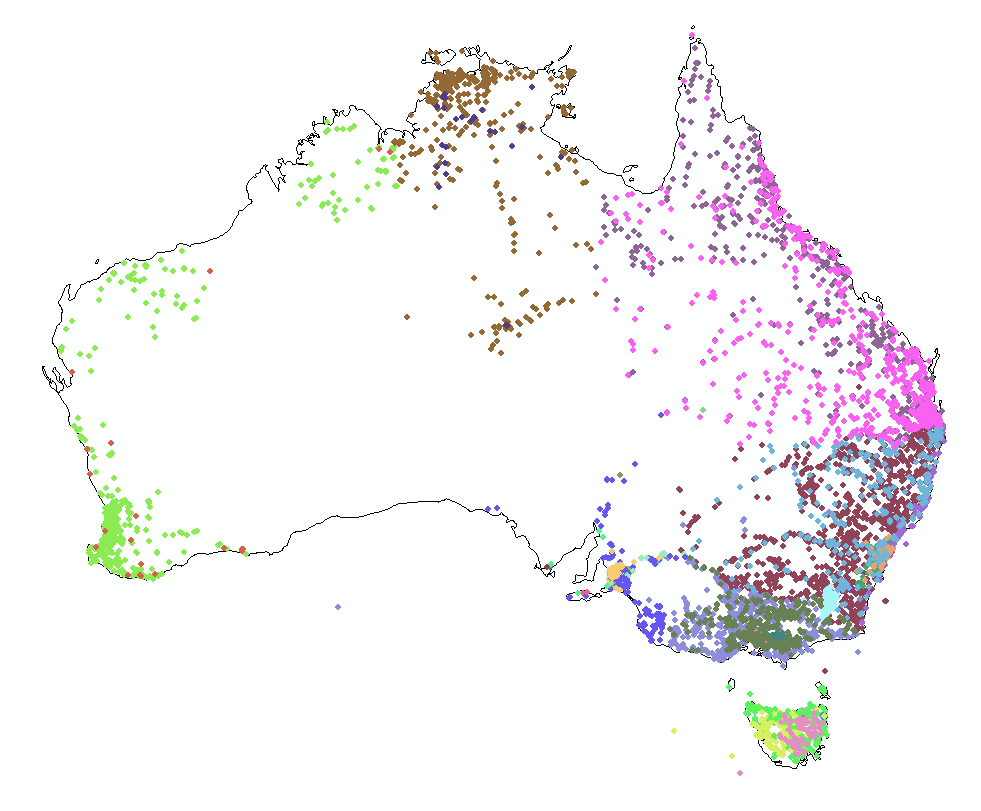 Many kinds of hydrological measurements . . .
. . . this presentation focuses on streamflow
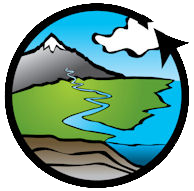 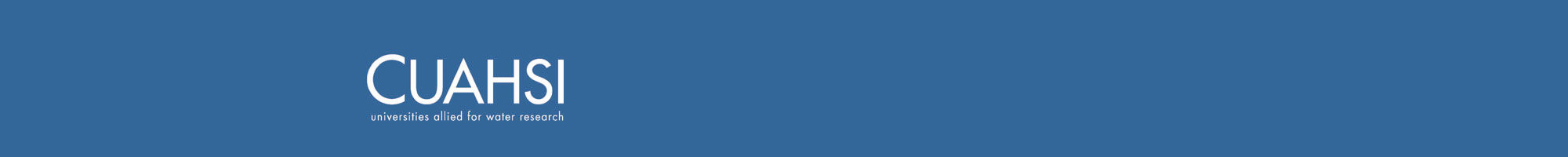 Consortium of Universities for the Advancement of Hydrologic Science, Inc.
www.cuahsi.org
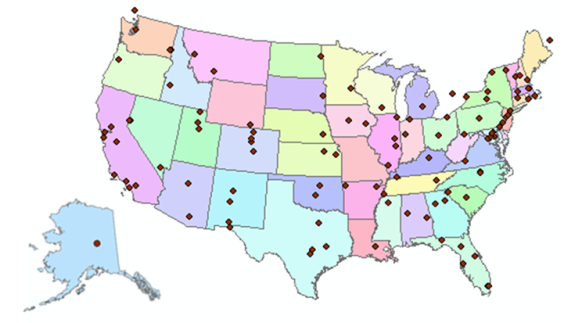 CUAHSI 
A consortium representing 125 US universities
Dr. Richard Hooper, President and CEO
Supported by the National Science Foundation Earth Science Division
Advances hydrologic science in nation’s universities
Includes a Hydrologic Information System project
Invented WaterML language for water resources time series
Building an academic prototype system
WaterML –  the US Geological Survey
Water time series data on the internet
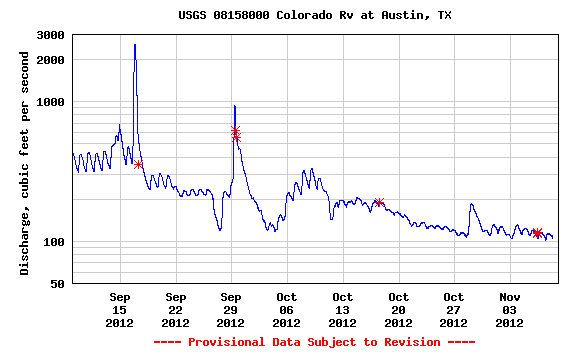 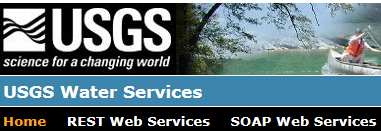 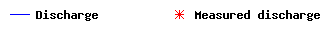 Measurement Standards
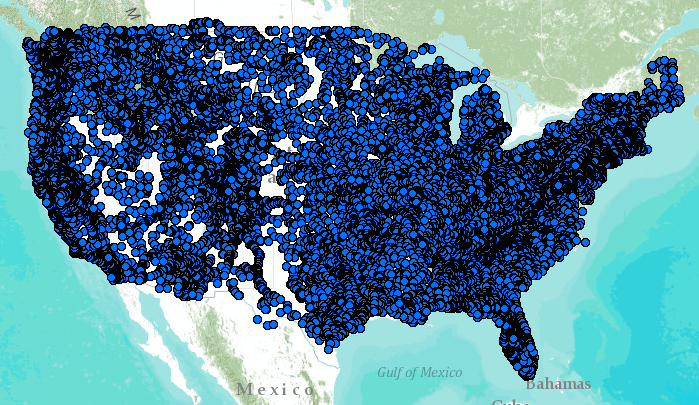 Map Standards
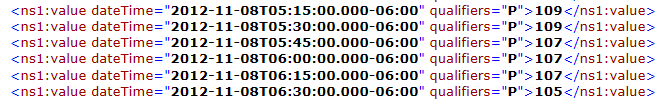 24/7/365 service 
For daily and real-time data
. . . Operational water web services system for the United States
http://waterservices.usgs.gov/nwis/iv?sites=08158000&period=P1D&parameterCd=00060
Web Pages and Web Services
Web services deliver data encoded in XML
Web pages deliver text and images
http://waterservices.usgs.gov/
http://water.usgs.gov/
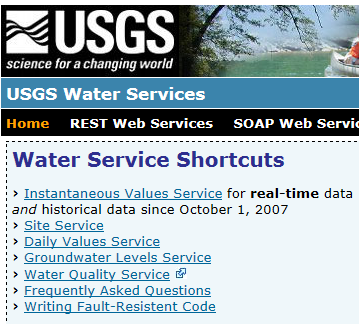 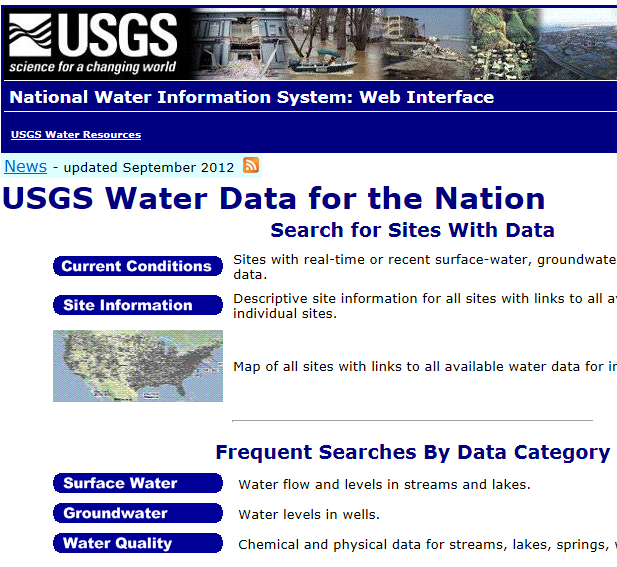 Open Geospatial Consortium
More than 400 companies and agencies globally
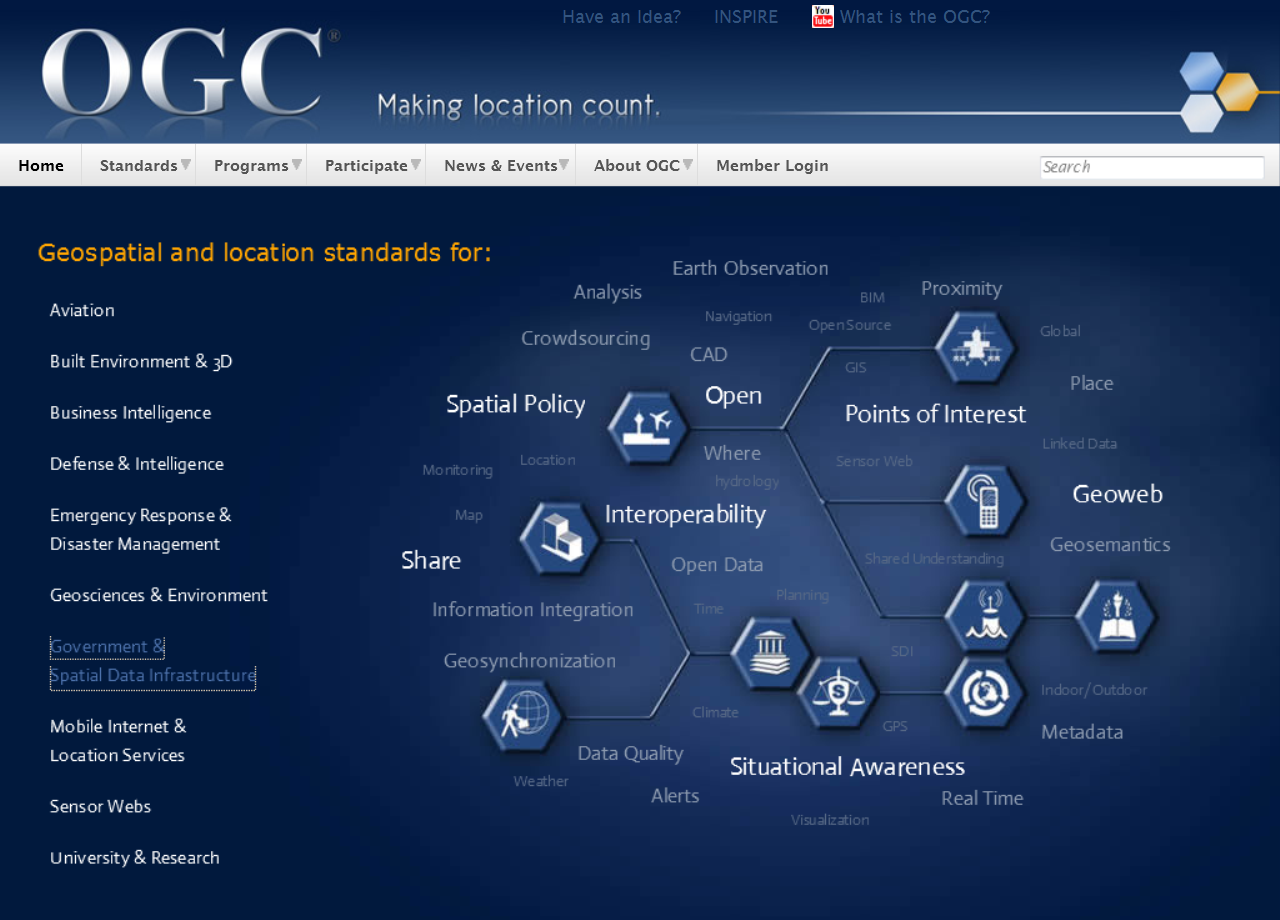 . . . Internet data standards for maps and observational data
OGC/WMO Hydrology Domain Working Group
November 2009
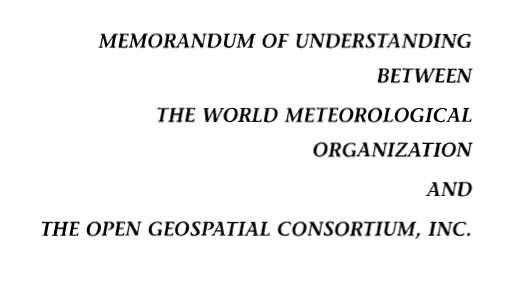 4-Year International Effort – WaterML
A time series for one variable at one location
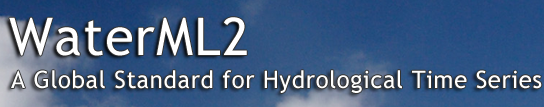 Hydrology Domain Working Group formed
OGC observer at CHy-13
Technical Meetings Each 3 MonthsFour Interoperability Experiments
 (Surface water, groundwater, forecasting)
Annual week-long workshops
Involvement by many countries
Acknowledgements: OGC, WMO,  GRDC, CUAHSI, BoM/CSIRO, USGS, GSC, Kisters, …….
2008
2009
2010
2011
2012
[Speaker Notes: (1)    A four-year international effort has been undertaken to reconcile WaterML with international standards;
(2)    This effort was initiated with the establishment of an Hydrology Domain Working Group by the Open Geospatial Consortium in September 2008;
(3)    An OGC representative attended the WMO Congress of the Commission for Hydrology in 2008
(4)    A formal agreement between Secretary General of WMO and President of OGC in 2009 to jointly develop standards for hydrology, climatology, oceanography and climatology;
(5)    The joint OGC/WMO Hydrology Domain Working Group was supported by a large work effort, annual week-long workshops, four interoperability experiments for surface and groundwater data exchange, and participation by many countries;
(6)    In June 2012, the OGC voted to adopt the revised version, WaterML2 as an international standard for exchange of water resources time series (the first such public standard that has existed);
(7)    This Congress to the WMO Commission for Hydrology to whom I am speaking is considering WaterML2 for adoption as an official standard by WMO]
Dominican Republic – An Example
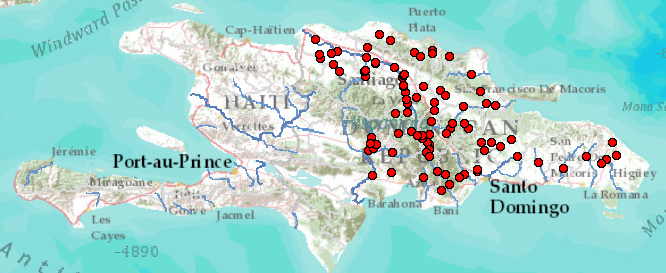 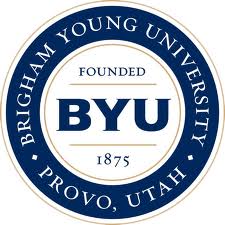 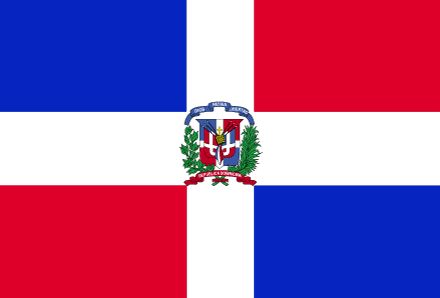 INDRHI (Instituto Nacional de Recursos Hidráulicos) data . . .
           . . . converted to WaterML web services at BYU
A Voluntary Project Using Free Software
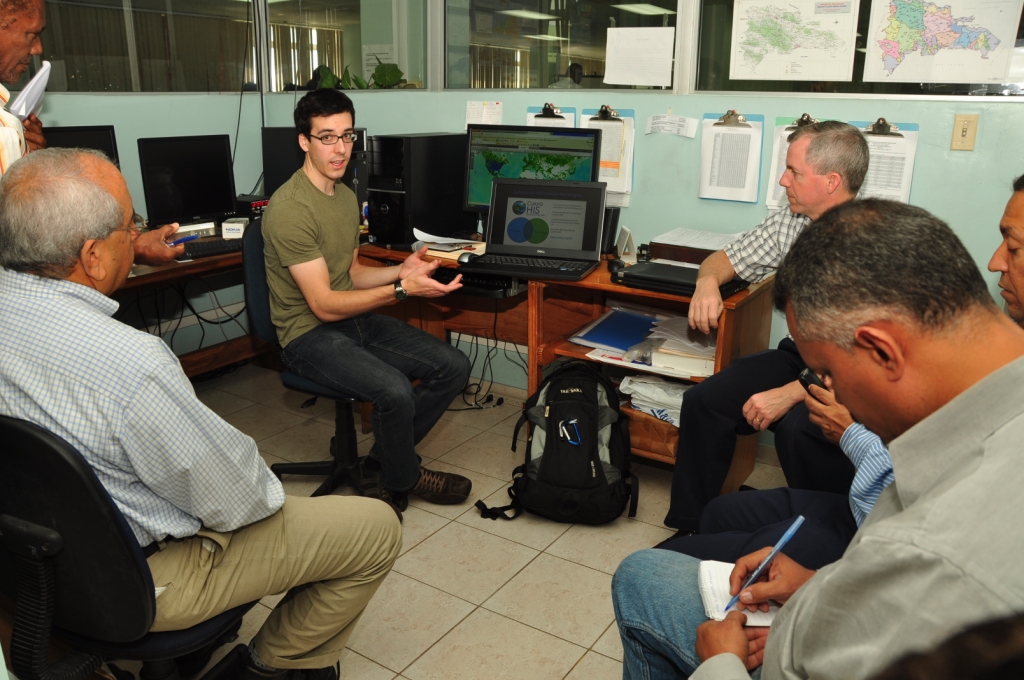 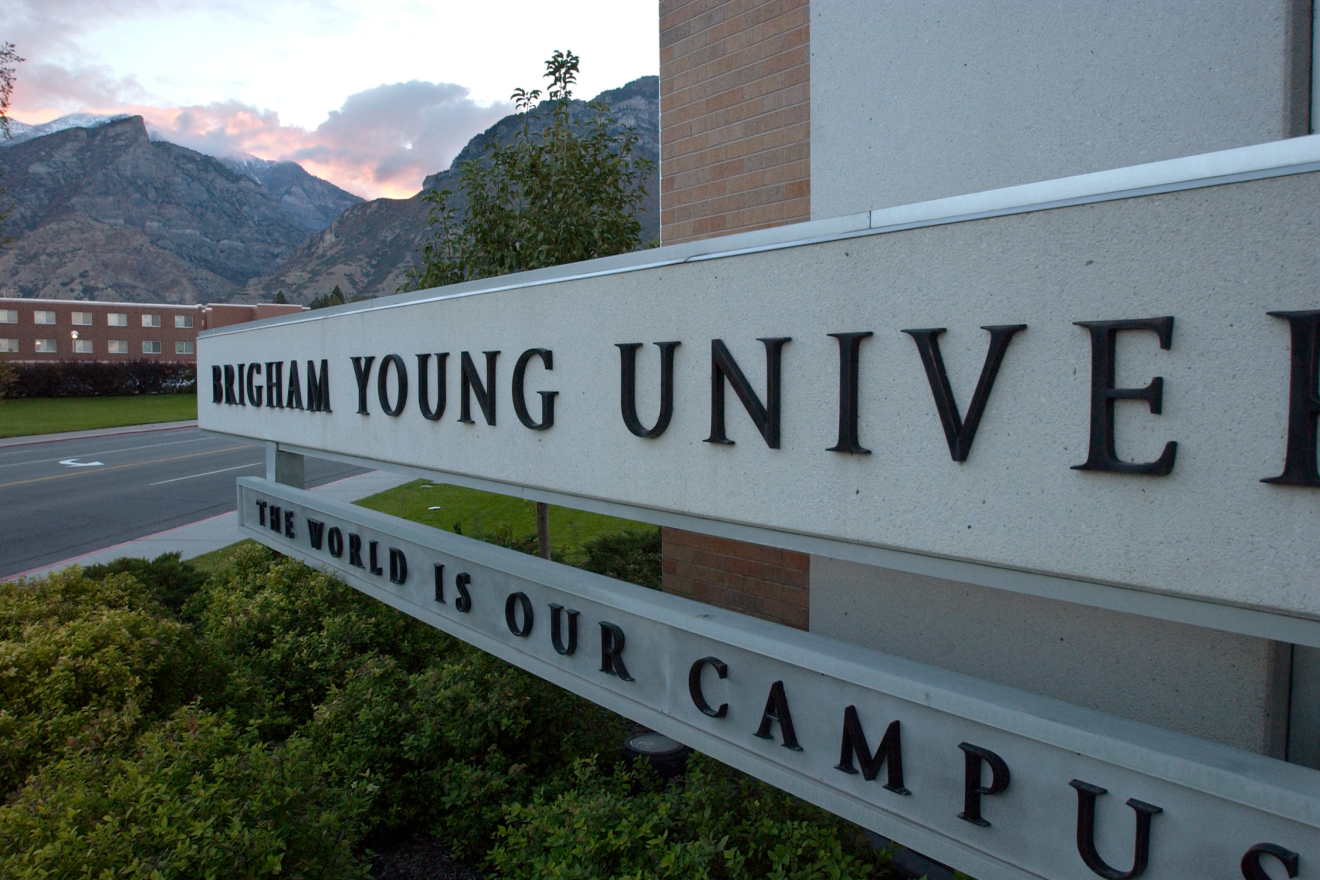 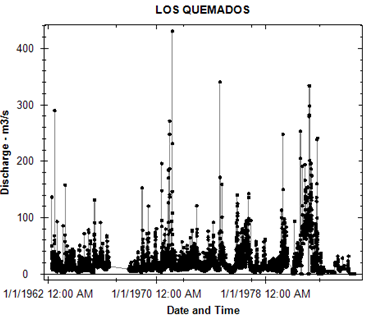 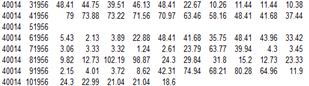 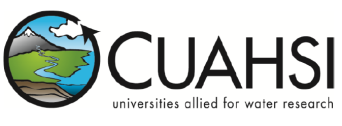 Graduate student and faculty member from BYU . . .
           . . . collaborating with technical staff at INDRHI
Press Conference for “Online” System
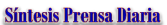 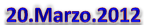 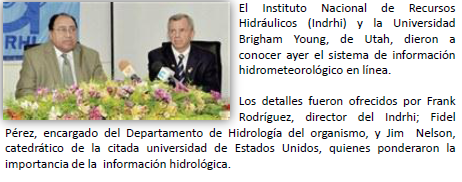 Frank Rodríguez, Director of INDRHI . . .
           . . . Jim Nelson, Professor from BYU
A Leader for the Caribbean Region
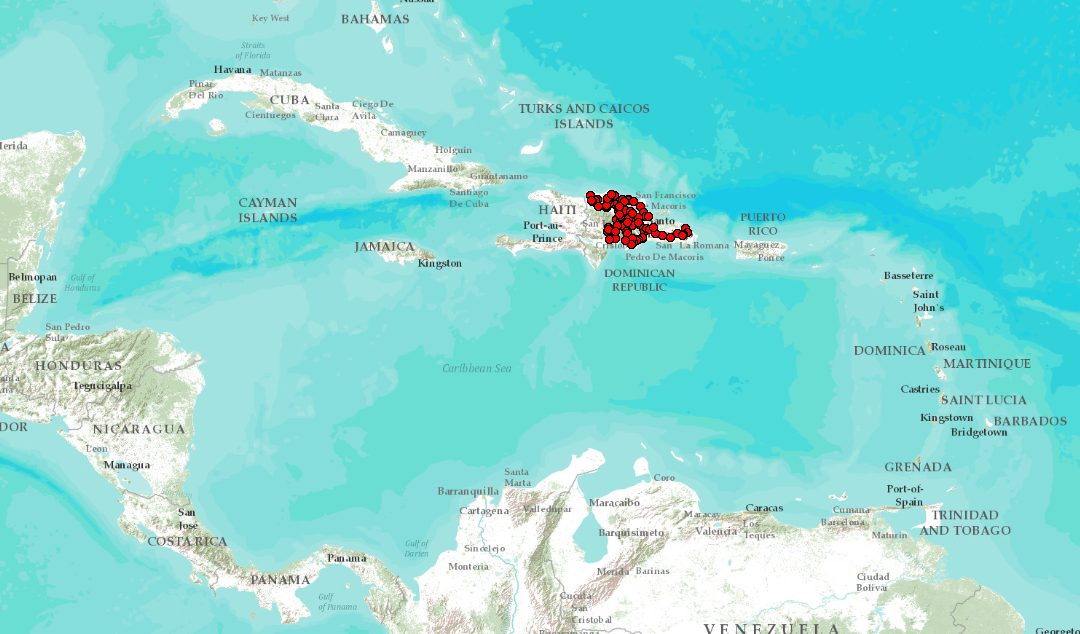 INDRHI would like to use their experience as a guide for neighboring countries. . .
           . . . perhaps an activity for the CHy-14 Data Operations and Management theme?
World Hydrological Cycle Observing System
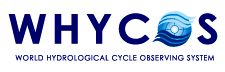 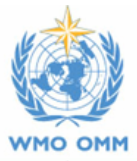 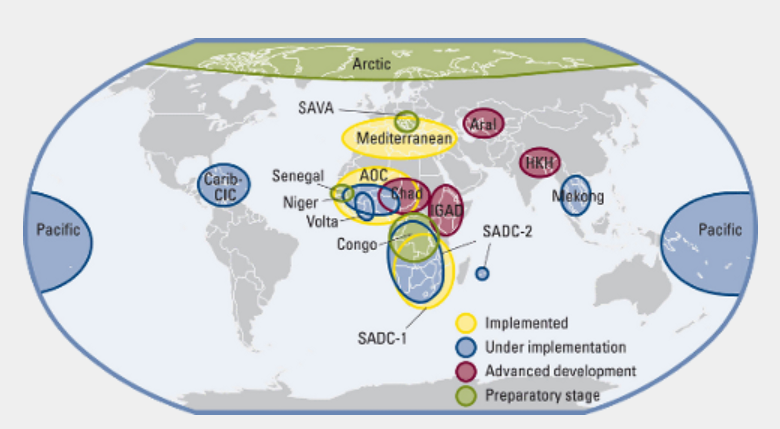 Some projects implemented . . .
           . . . Some in development
WIS – WMO Information System
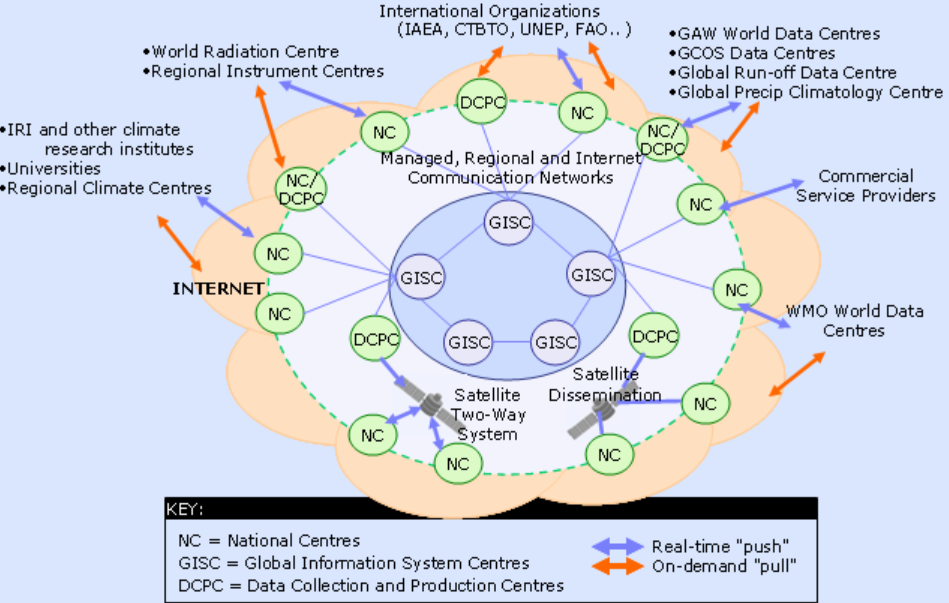 Ingests data from National Centers . . .
. . . synthesized globally through communication networks
GEOSS – Global Earth Observation System of Systems
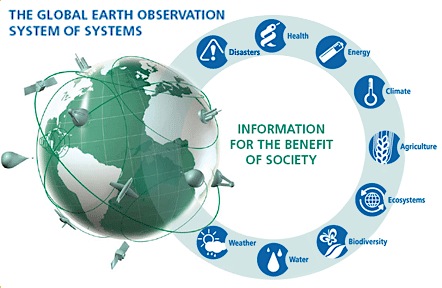 Group on Earth Observations (GEO) . . .
. . . located with WMO in Geneva
Geospatial and Temporal Water Data
GEOSS
WIS
Catalogs
OGC
WMO
Implementation
Standards
GIS
Water
Resources
Domains
Maps and time series . . .
                  . . . interoperability of connected systems
GEOSS and WIS – A Brokered Connection
GEOSS
WIS
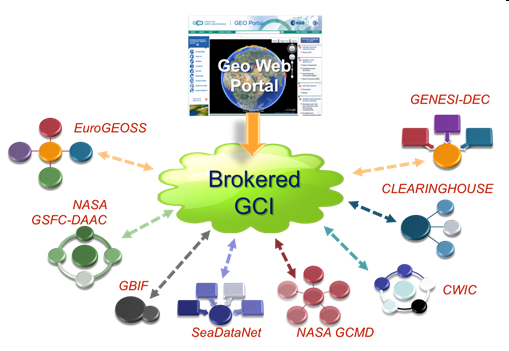 Link water observations data . . .
                  . . . with many other kinds of observational data
Three Categories of Water Services
Catalog
Enable search, discovery, and selection of data
Time Series Services
Metadata
Describe specific collections of data
Catalog
Data
Convey the data
Metadata
Data
A time series data service for one variable at one location . . .
. . . describe and catalog networks of observation sites
Web Services Stack for Time Series
Catalog Service for the Web with standard metadata: ISO, FGDC, ANZLIC, Dublin Core
Who?
What?
Catalog (CSW)
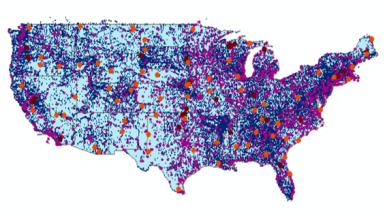 Where? When?
Time Series Services
Metadata (WFS)
Data (WaterML2)
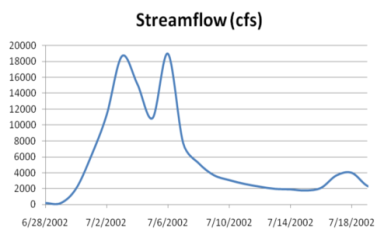 Access
Data
CSW = OGC Catalog Service for the Web
WFS = OGC Web Feature Service for Maps
Existing OGC Data Services are Adequate . . .
                . . . Need to Be Customized for Water Information
Dominican Republic, GEOSS, and WMO
Volunteered Information
Authoritative information
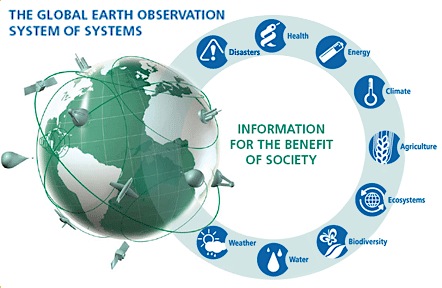 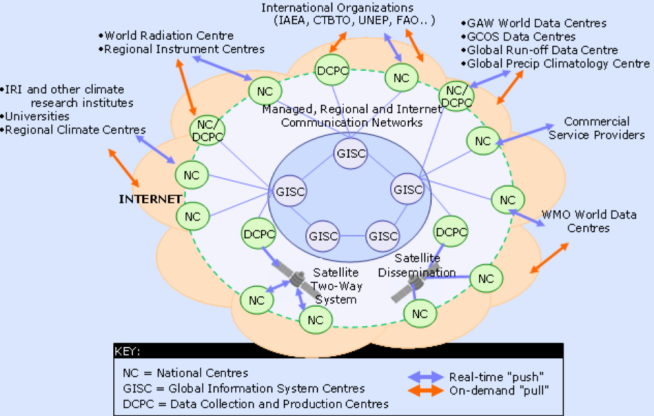 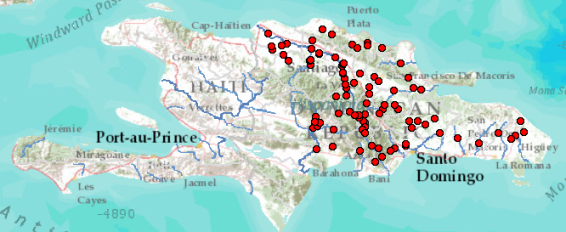 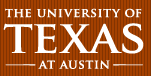 WMO Information System. . .
                . . . INDRHI – Dominican Republic
Catalog
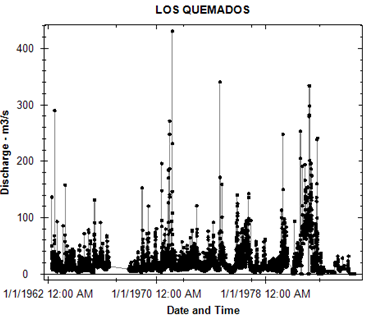 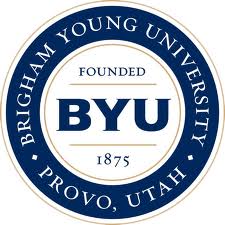 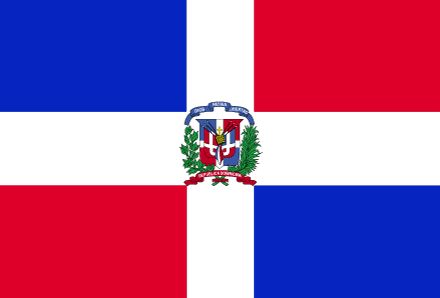 Metadata
Data
Searching GEOSS Portal
Search for water information
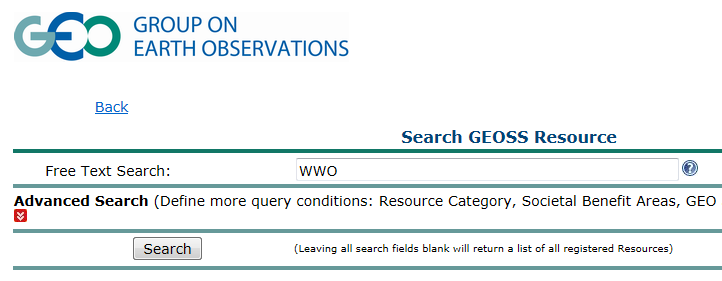 Find streamflow maps for countries
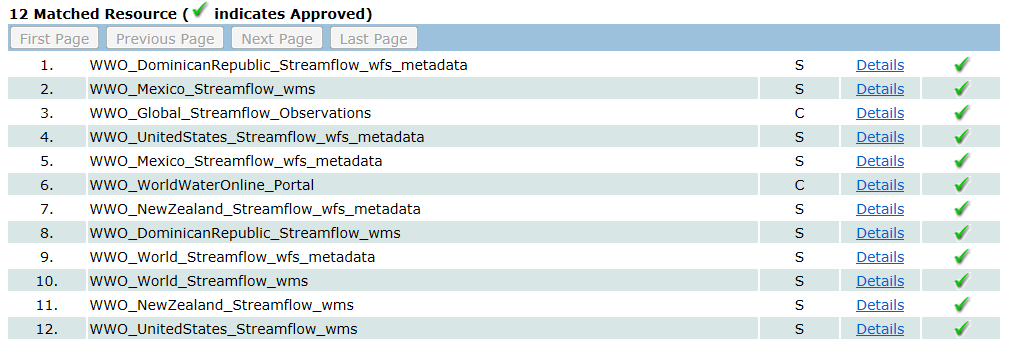 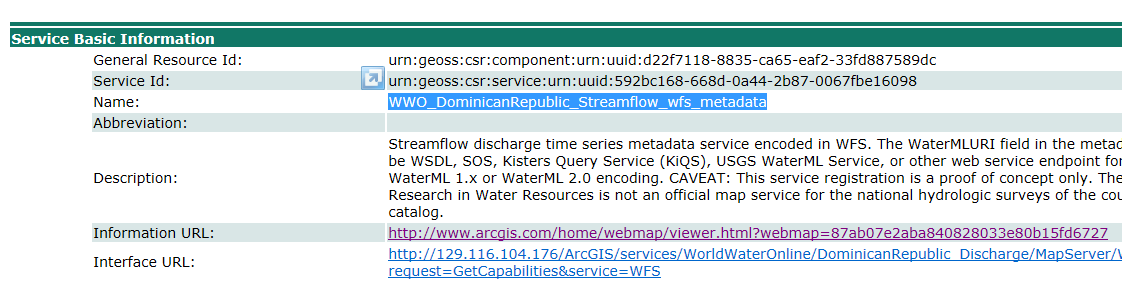 Streamflow map for the Dominican Republic
http://geossregistries.info/geosspub/resource_search_ns.jsp
National Service Stacks – Globally Federated
GEOSS
WIS
New Zealand
Dominican Republic
Australia
USA
Catalog
Metadata
Data
GEOSS Indexes Geospatial Data . . .
. . . WIS Indexes Observational Data
United States Services Stack
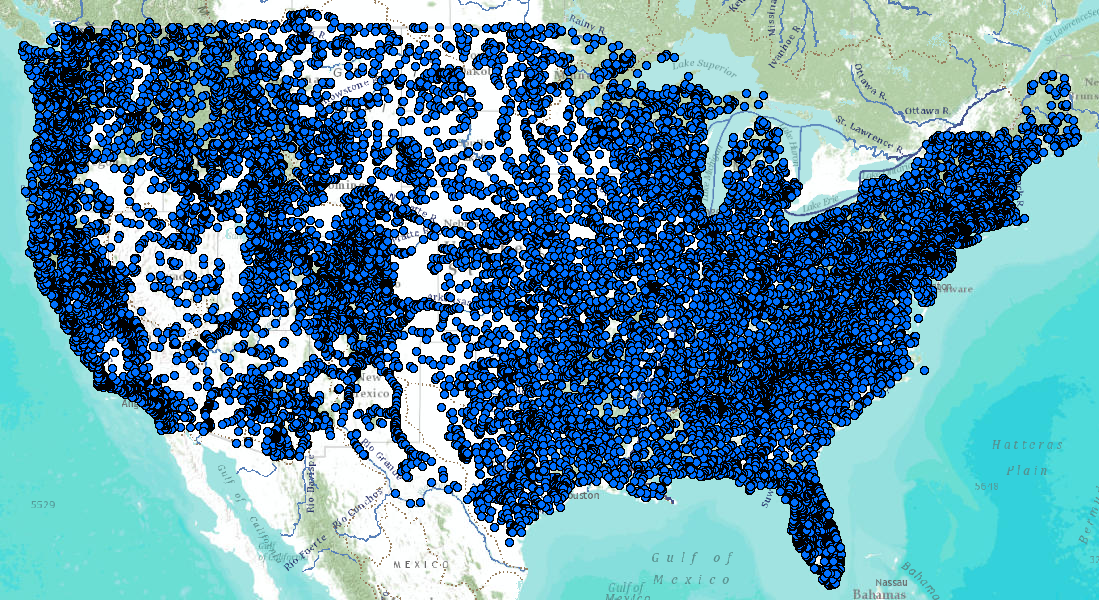 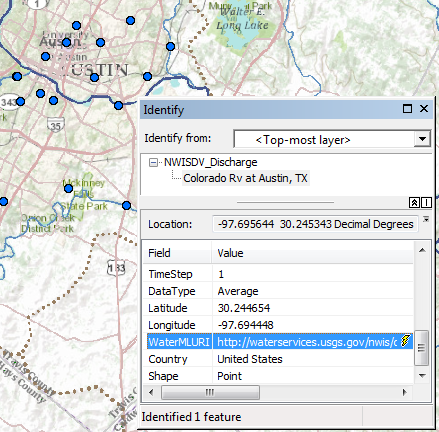 Web Feature Service for Observation Metadata
Colorado River 
at Austin, Texas
WaterML time series service for data
Catalog
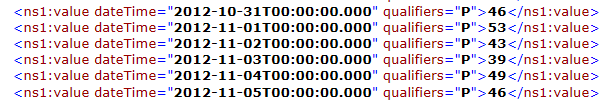 Metadata
Data
An attribute of each mapped observation point . . .
           . . . is a web link to the WaterML data service
New Zealand – 16 regions
NIWA operates about 20% of 1300 hydrometric stations Regional authorities operate about 80% of stations
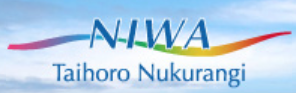 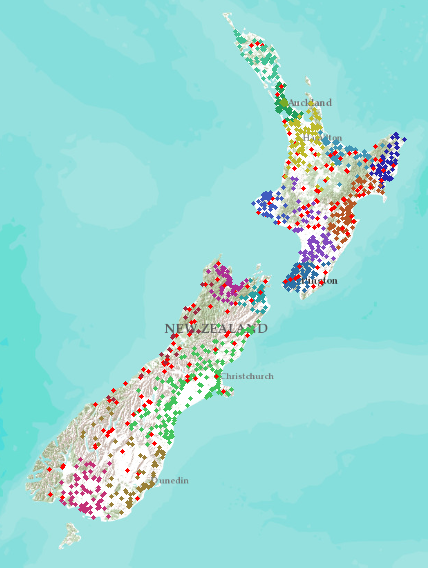 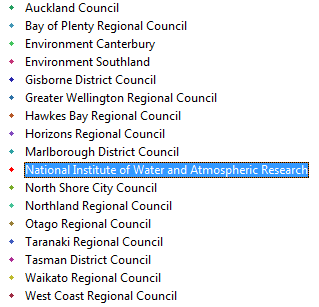 Develop a federated hydrological information infrastructure . . .
                    . . . linking nationally and regionally collected data
New Zealand – 16 regions
NIWA operates about 20% of 1300 hydrometric stations Regional authorities operate about 80% of stations
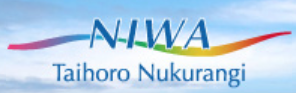 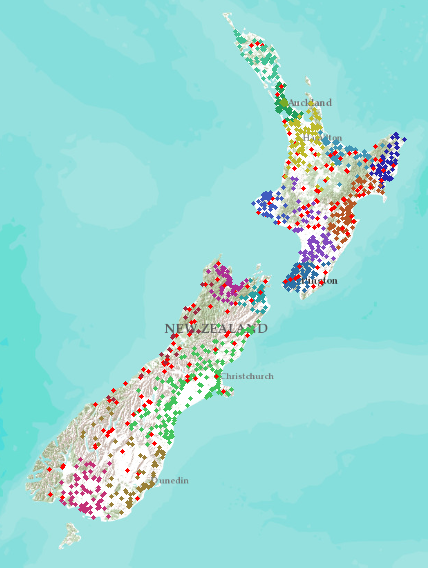 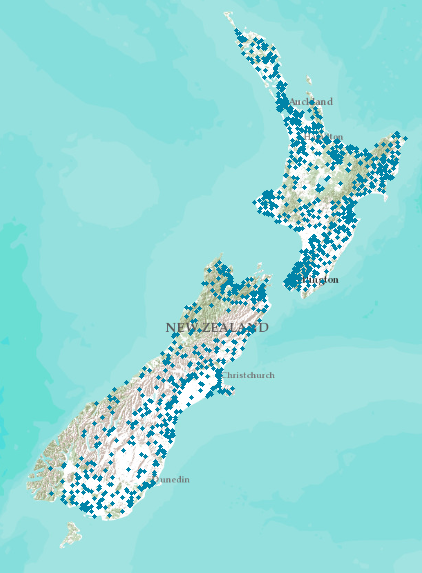 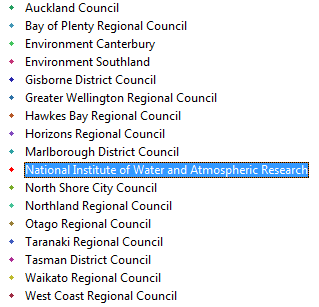 New Zealand 
Water Information System
Develop a federated hydrological information infrastructure . . .
                    . . . linking nationally and regionally collected data
USGS Water Watch: Feb 5, 2012
Current streamflow as a percentage of historical flow on this day
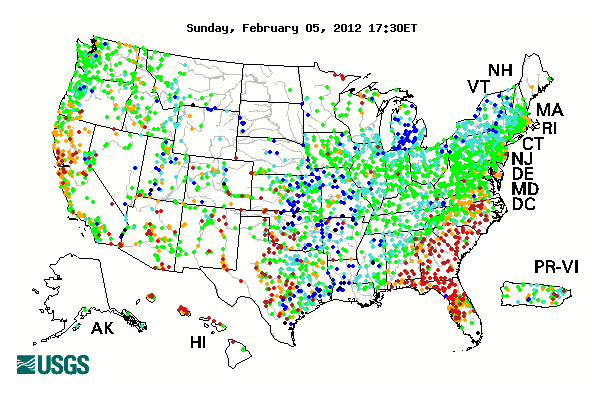 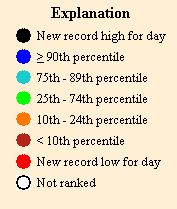 Real-time and historical data services
USGS Water Watch: November 27, 2012
Current streamflow as a percentage of historical flow on this day
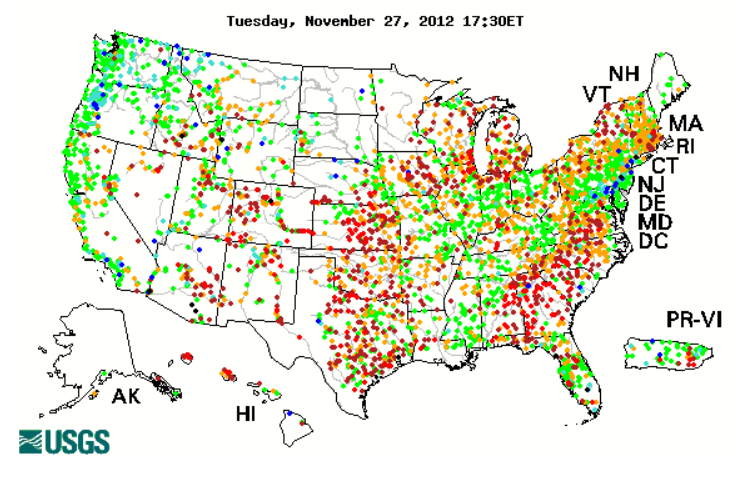 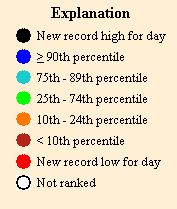 Real-time and historical data services
USGS Water Watch: February 21, 2013
Current streamflow as a percentage of historical flow on this day
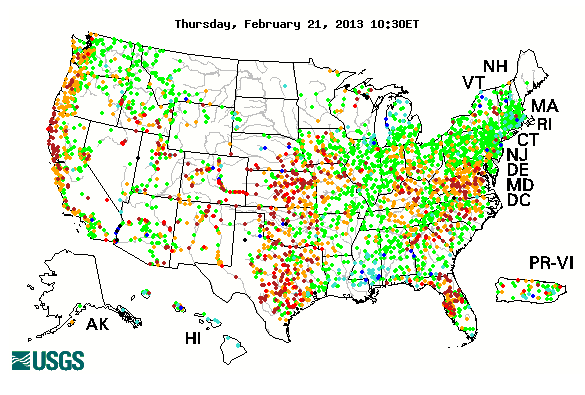 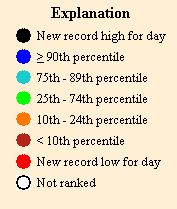 Real-time and historical data services
Develop a Water Watch Map for New Zealand?
Current streamflow as a percentage of historical flow on this day
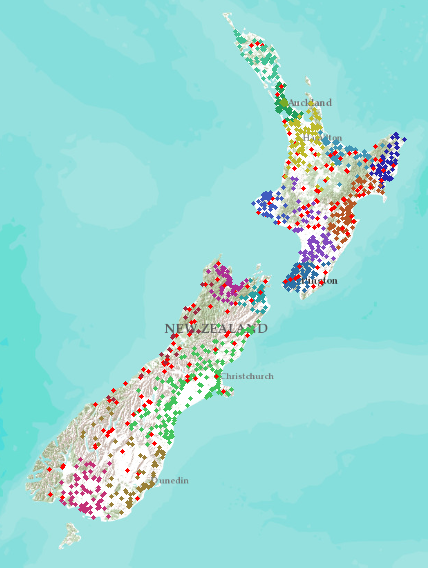 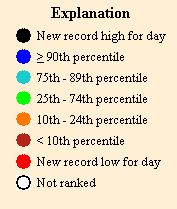 Real-time and historical data services
Italy – 22 regions
National Institute for Environmental Protection and Research (ISPRA)
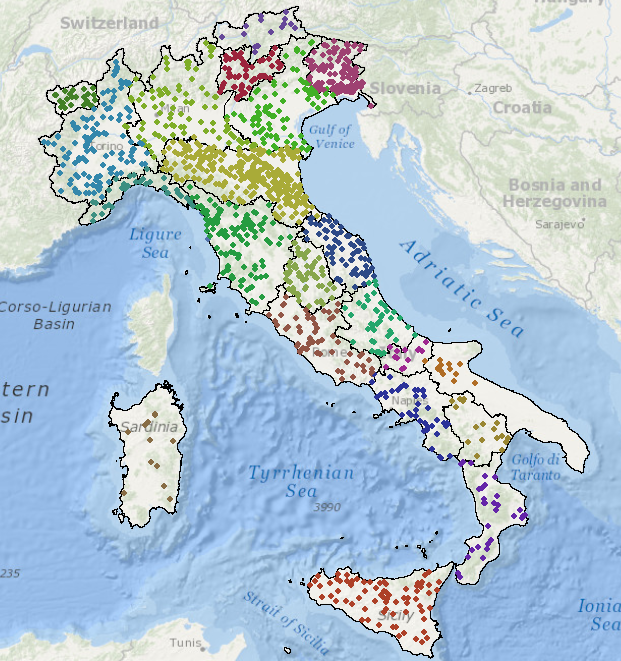 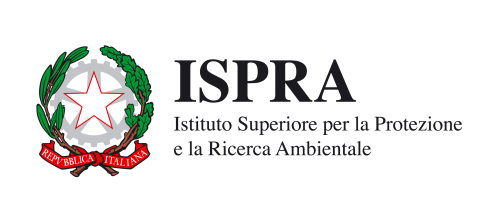 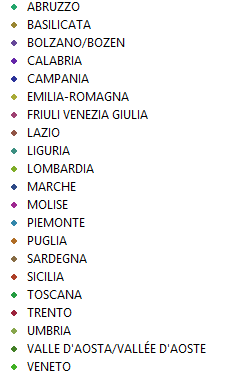 ISPRA is the NIWA of Italy ….
….Hydrometric measurement was regionalized in 2002
Italy – River Basins
Data for the Po River basin is managed by seven different regional authorities
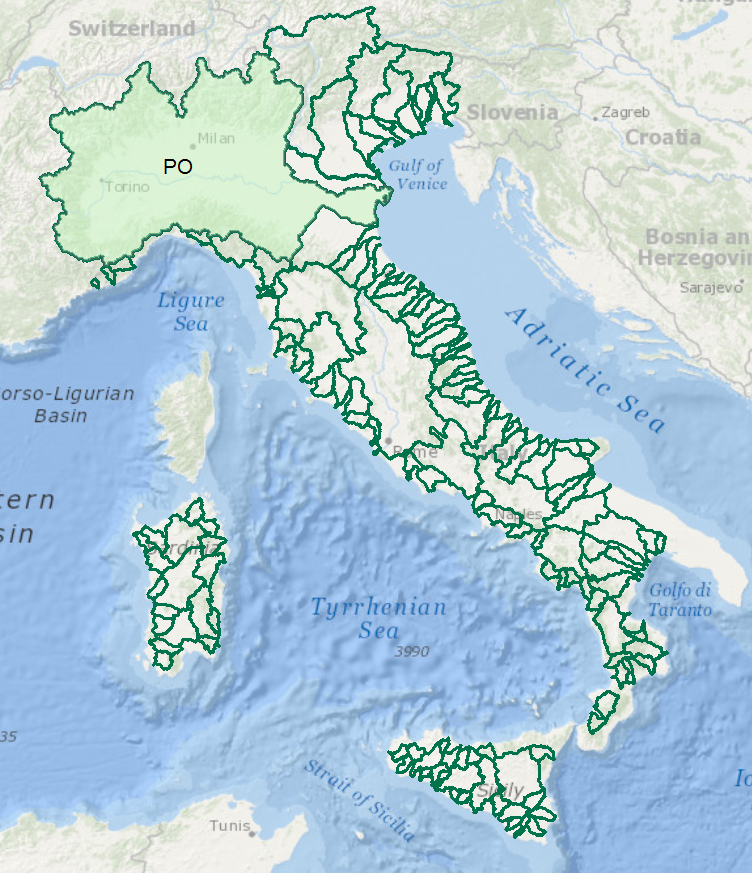 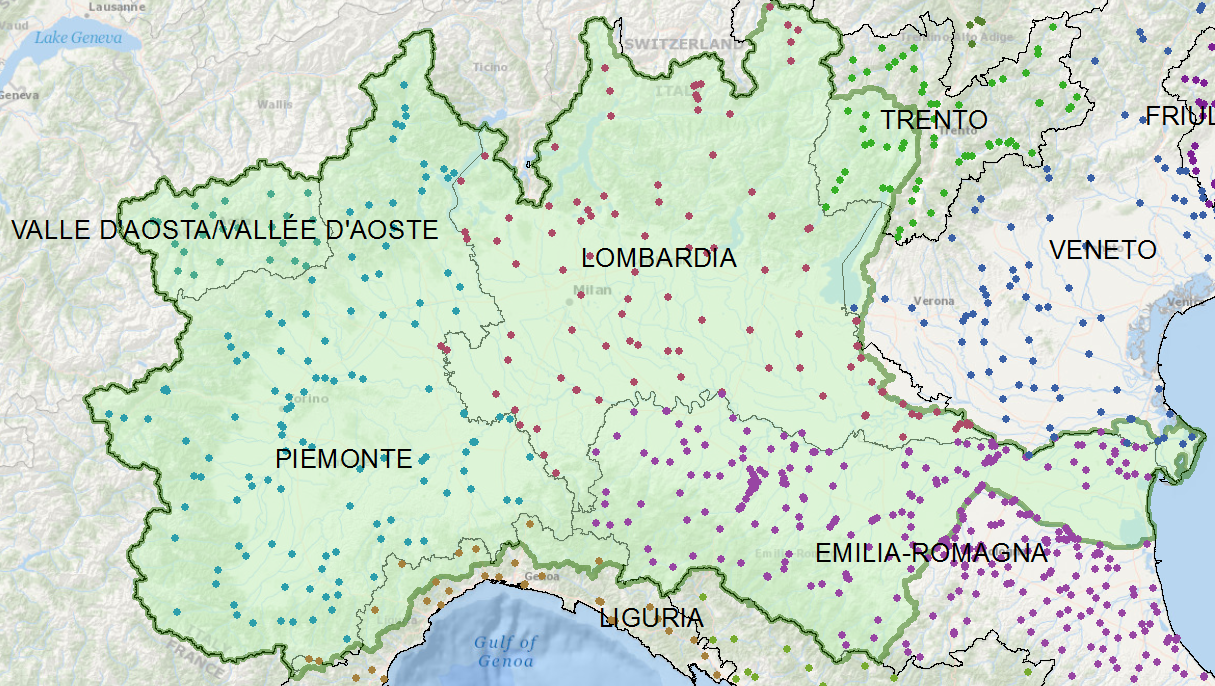 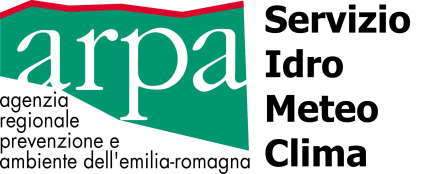 One of these regions is Emilio-Romagna . . .
                    . . . they have fedeated the data for the Po Basin
Prototype HIS for the Po Basin
Developed by Silvano Pecora (ARPA Emilio-Romagna)
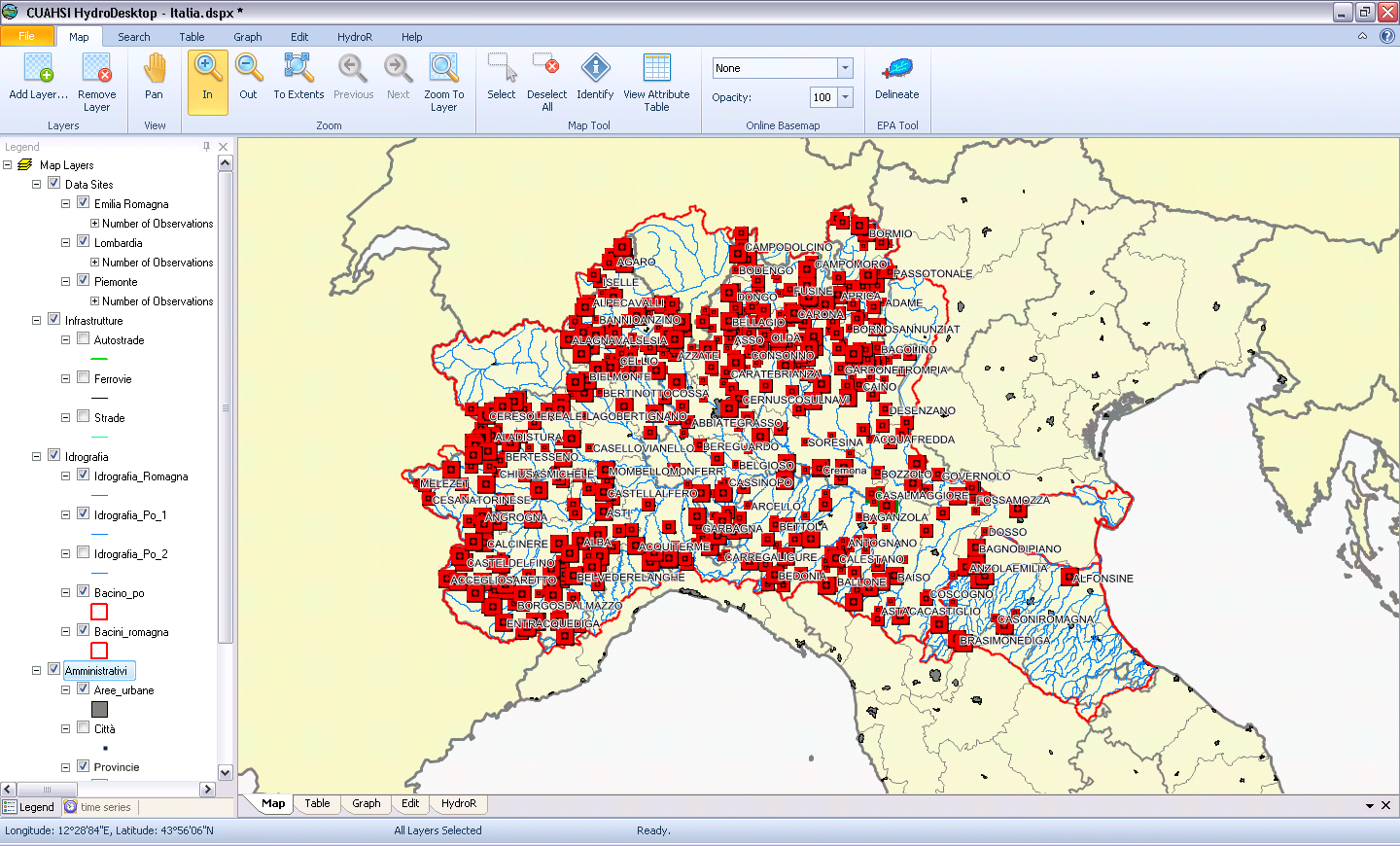 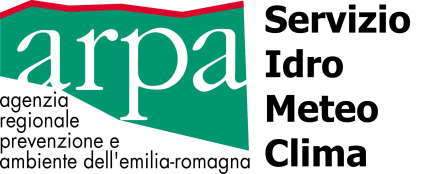 Water data services published using CUAHSI Hydroserver ….
….. and ingested into CUAHSI Hydrodesktop
Italian example – instructive for New Zealand?
Regional
National
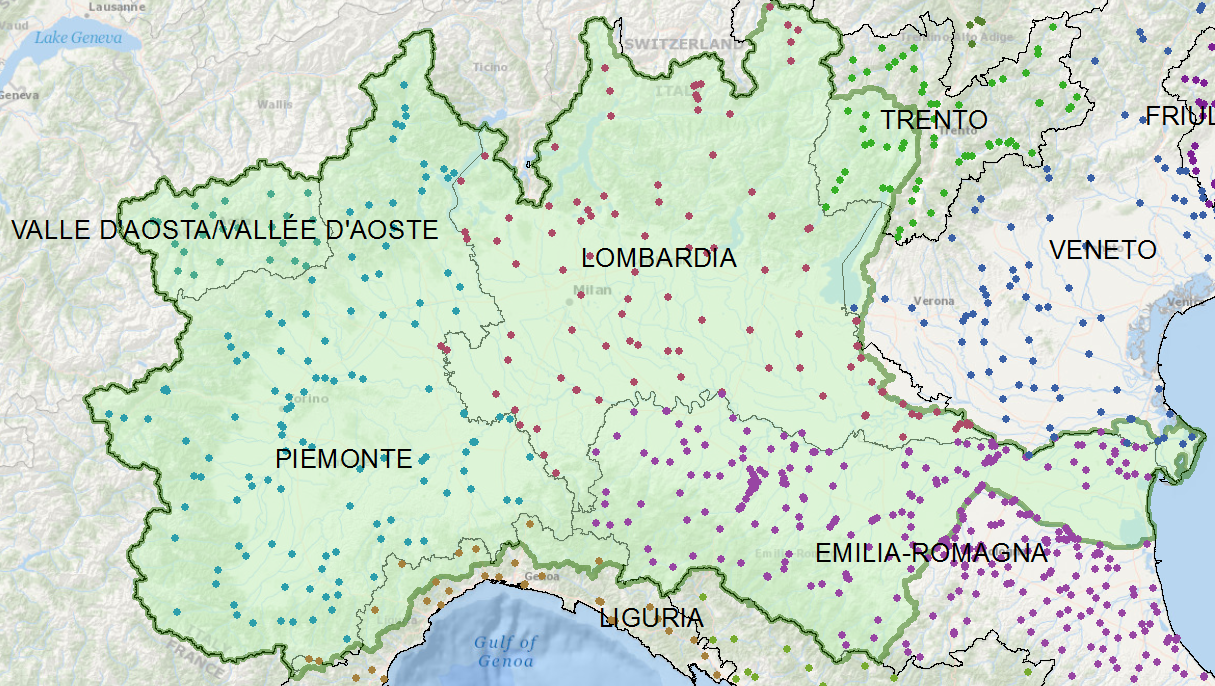 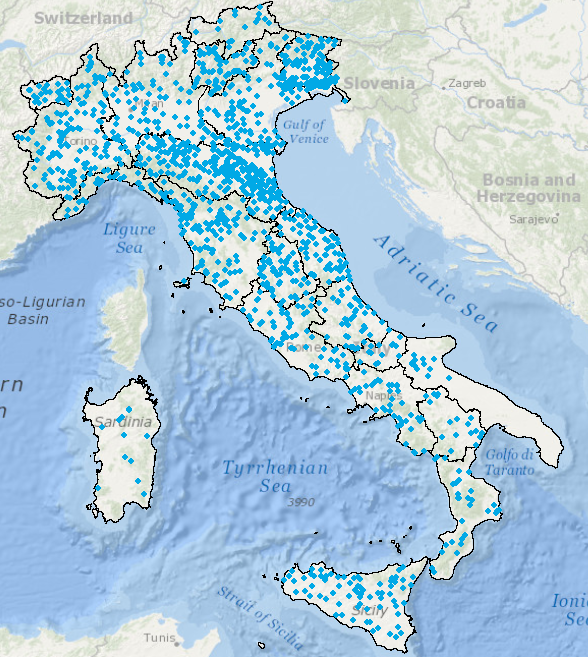 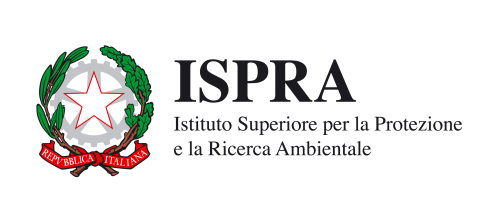 Martina Bussettini
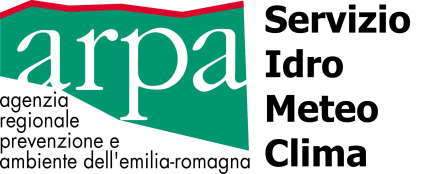 Silvano Pecora
Jochen Schmidt is the Martina Bussettini of New Zealand. . .
                    . . . who is the Silvano Pecora?
European Flood Awareness System (EFAS)
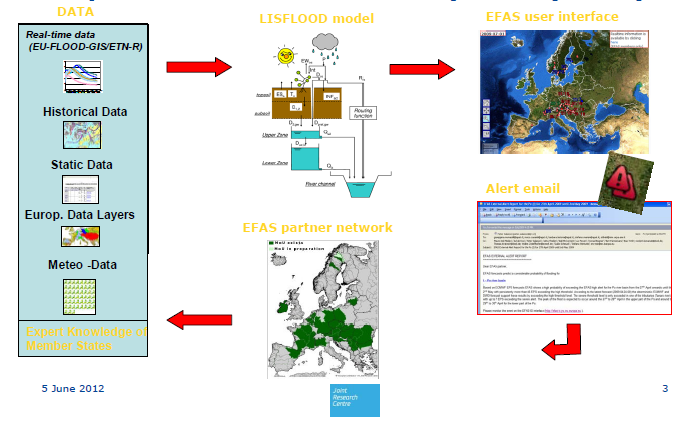 Silvano Pecora participates from the Po Basin. . .
                    . . . may join in GEOSS Architecture Implementation Pilot 6 in 2013
European Flood Awareness System (EFAS)
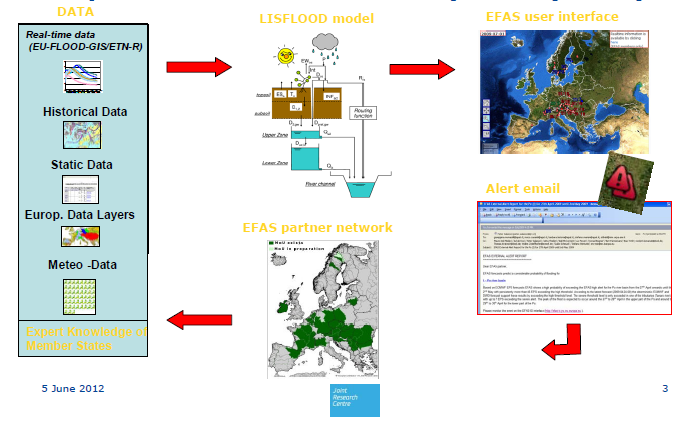 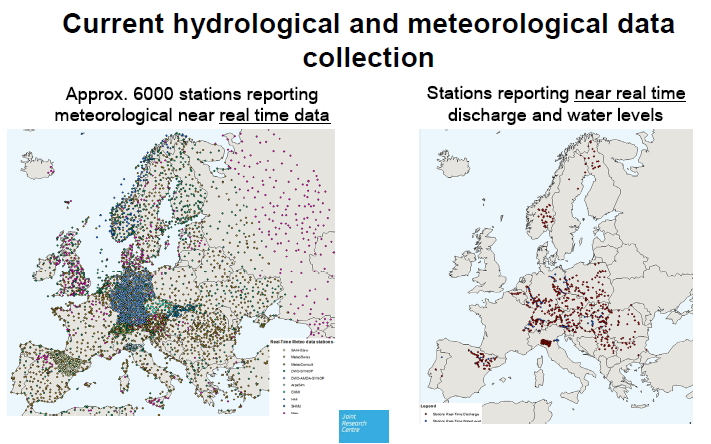 Silvano Pecora participates from the Po Basin. . .
                    . . . may join in GEOSS Architecture Implementation Pilot 6 in 2013
Global Data Centers – Precipitation and Runoff
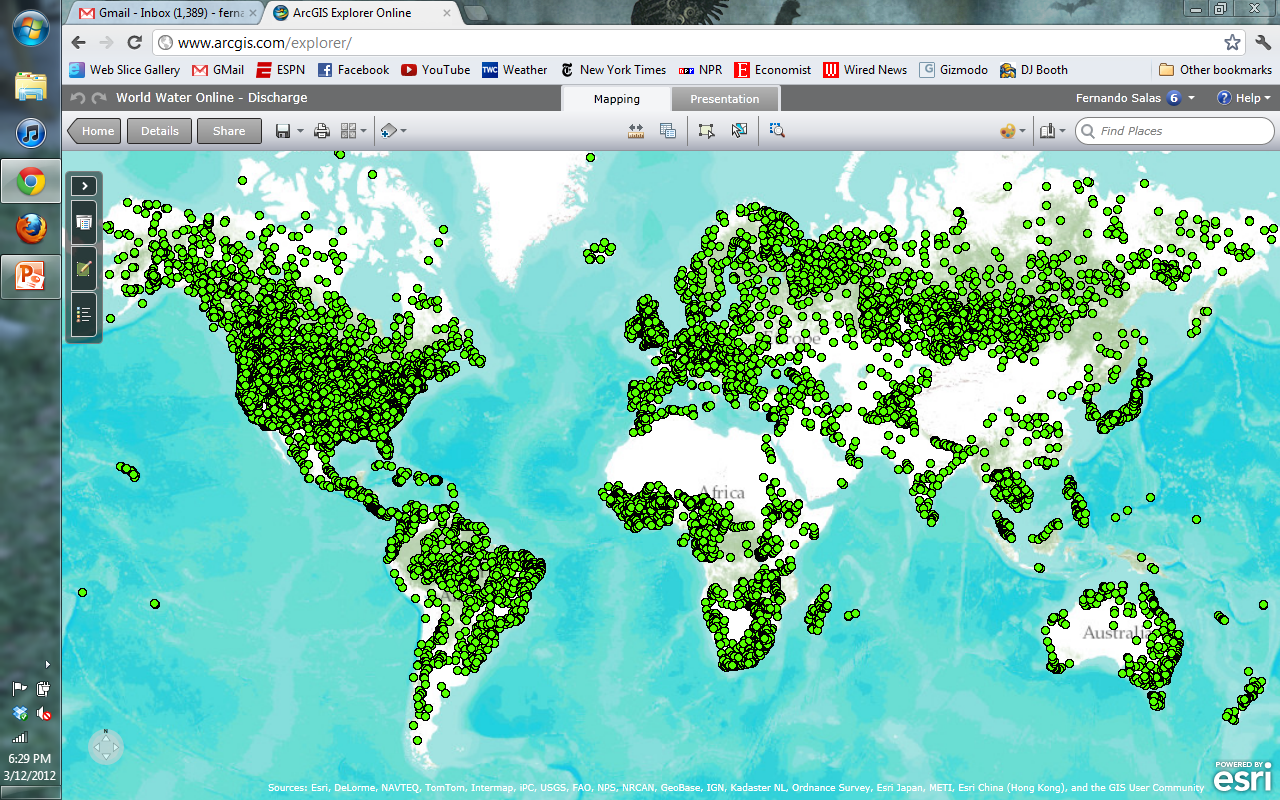 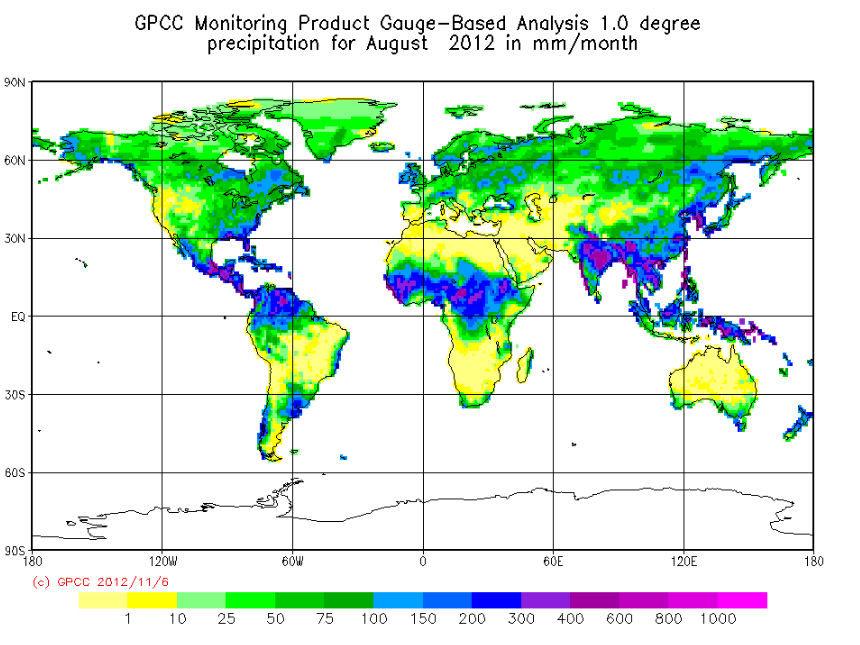 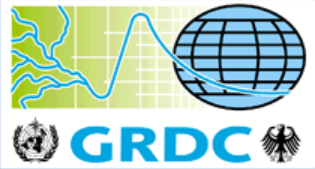 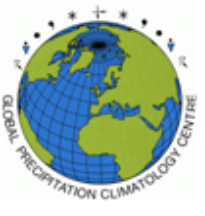 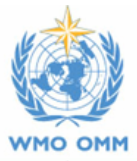 Collect data from National Hydrological Surveys….
                  …. using water web services in the future
Global Streamflow Services
Building a national system federating regions . . .
. . . builds a global system federating countries
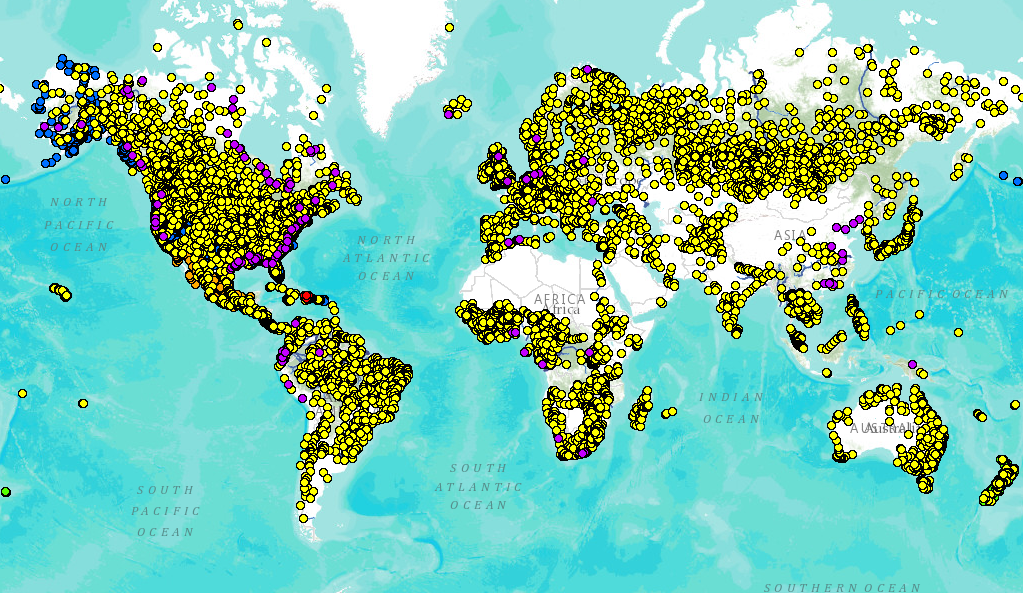 Global Runoff Data Centre
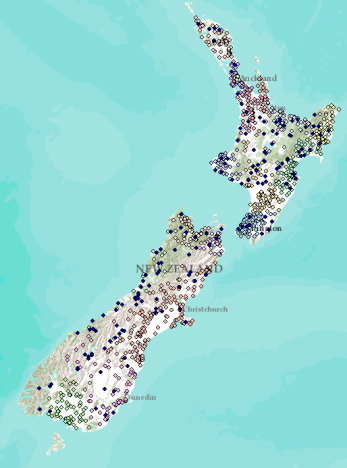 New Zealand
USA
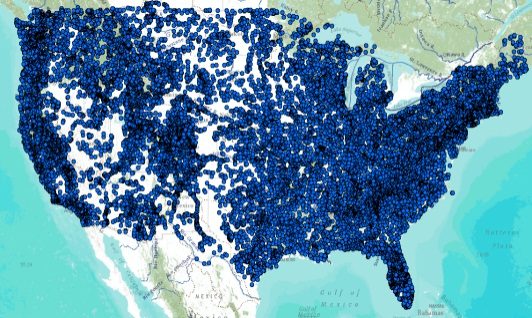 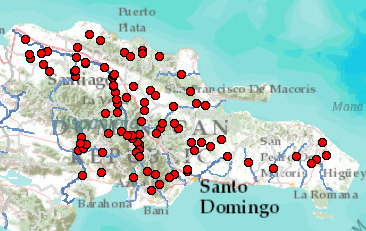 Dominican Republic
Italy
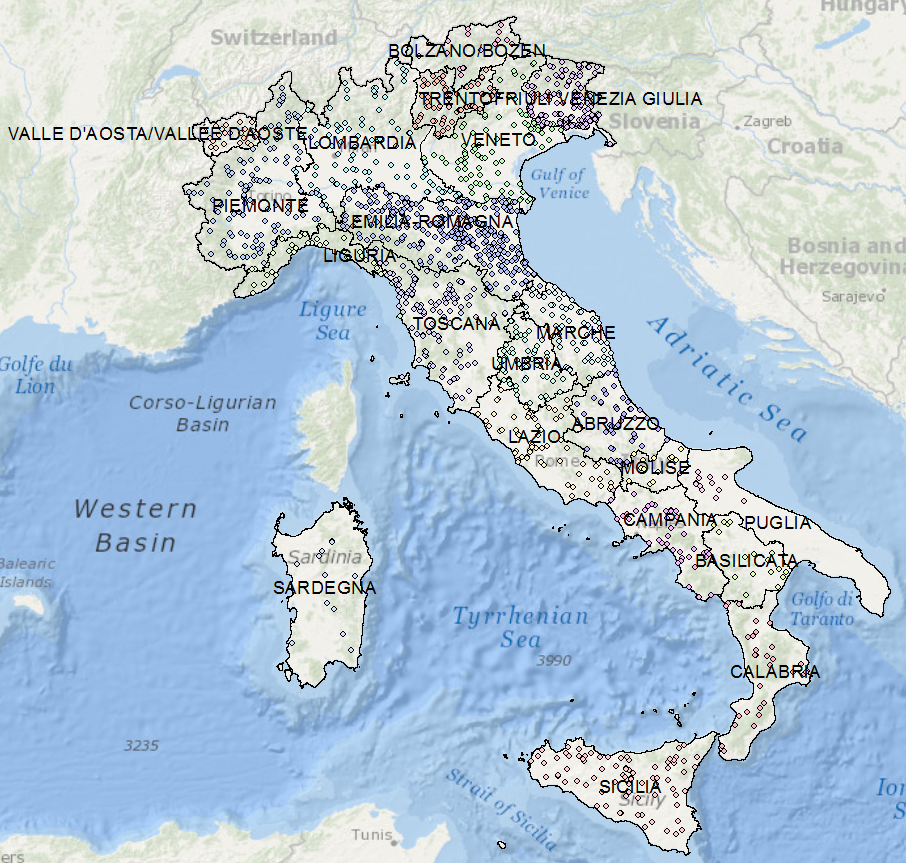 http://www.arcgis.com/home/webmap/viewer.html?webmap=87ab07e2aba840828033e80b15fd6727
In the Future: World Water Online
Bring together water information for the whole earth
All spatial scales: global, national, regional, local
Both geospatial and temporal information
Linking data and modeling
Everything on the web
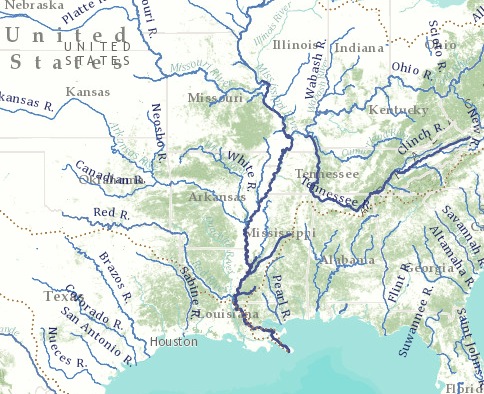 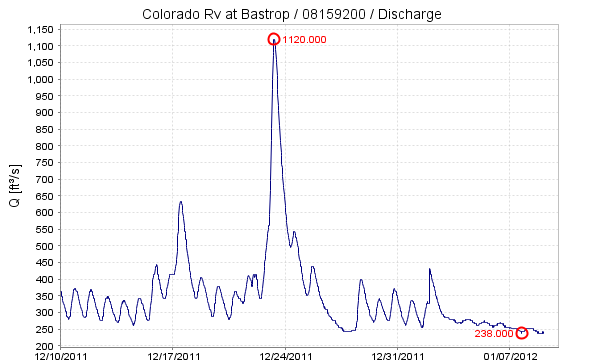 . . . a transformation of our world!
An initiative of the University of Texas at Austin . . .
                   . . . in collaboration with commercial and open source partners
Scales of Application
Assessment 
Water and Climate
Global
Accounting
How much water?
National
Management
Solving water problems
Regional
Local
Personal
How does this affect me?
A scale-independent information model for maps and observations . . .
. . . more detail as focus narrows
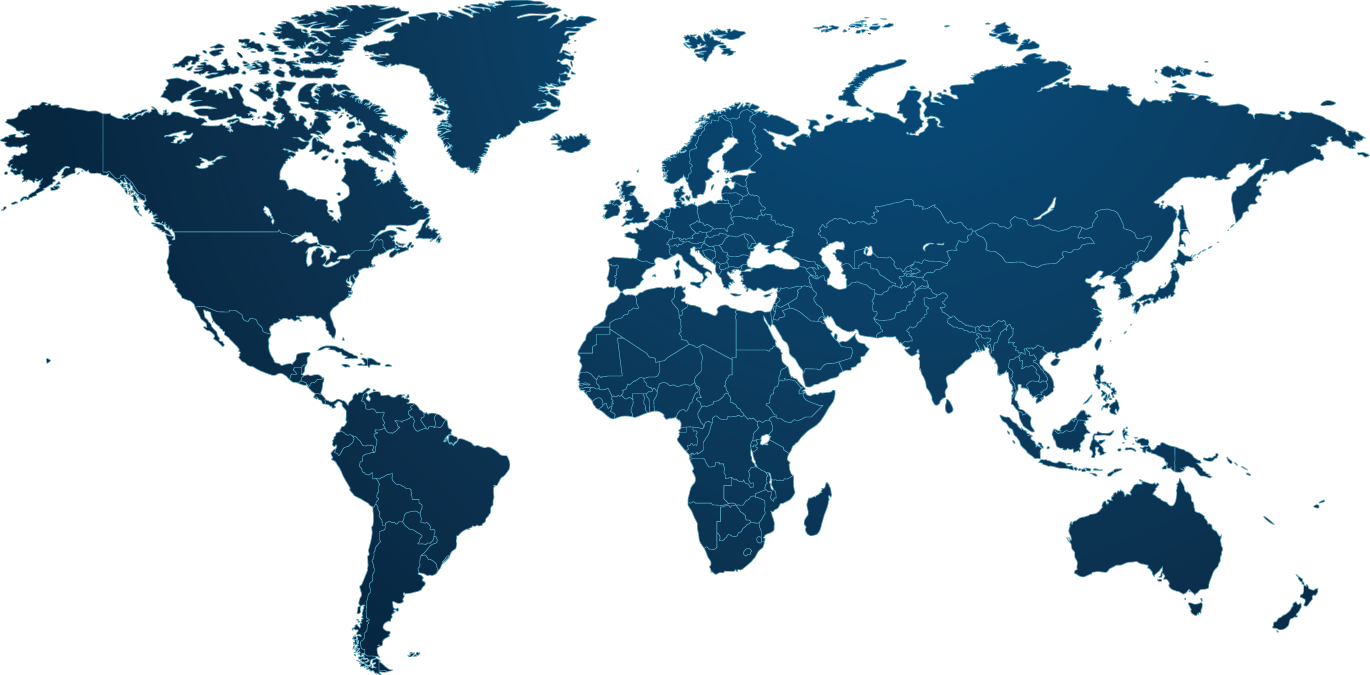 World Hydro Overlay Map
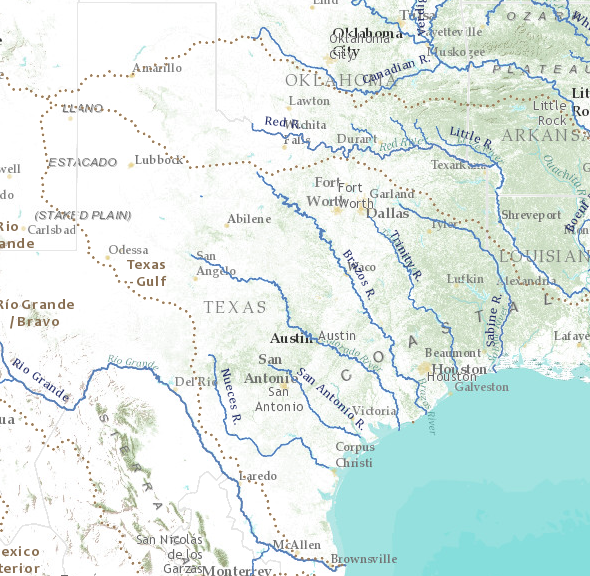 Texas
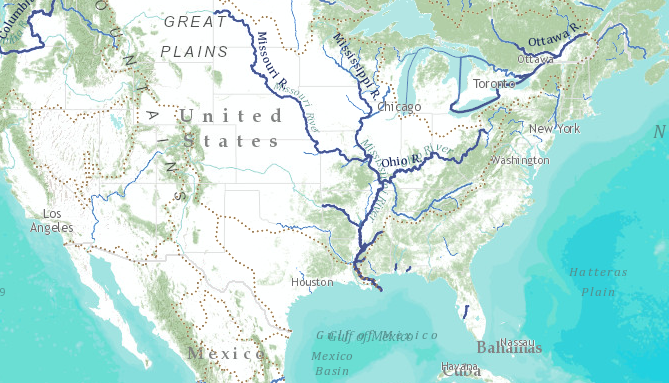 United States
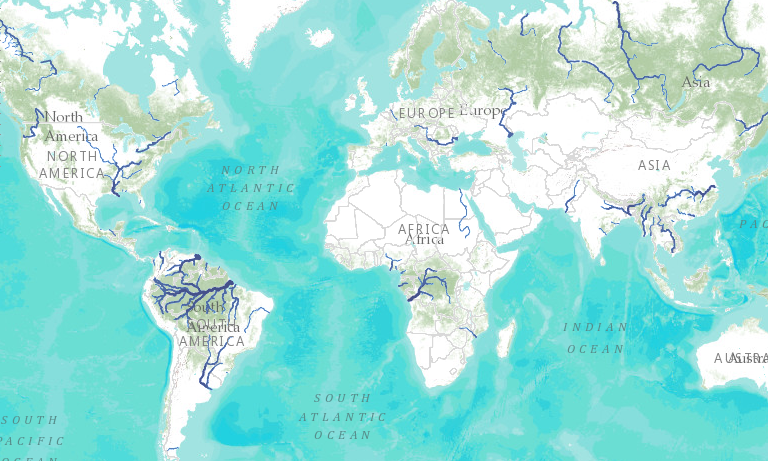 World
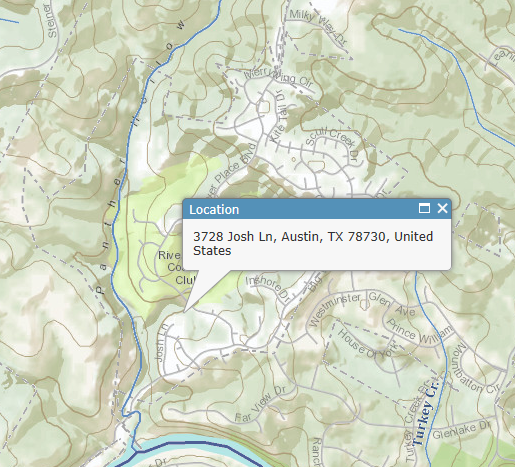 My Home
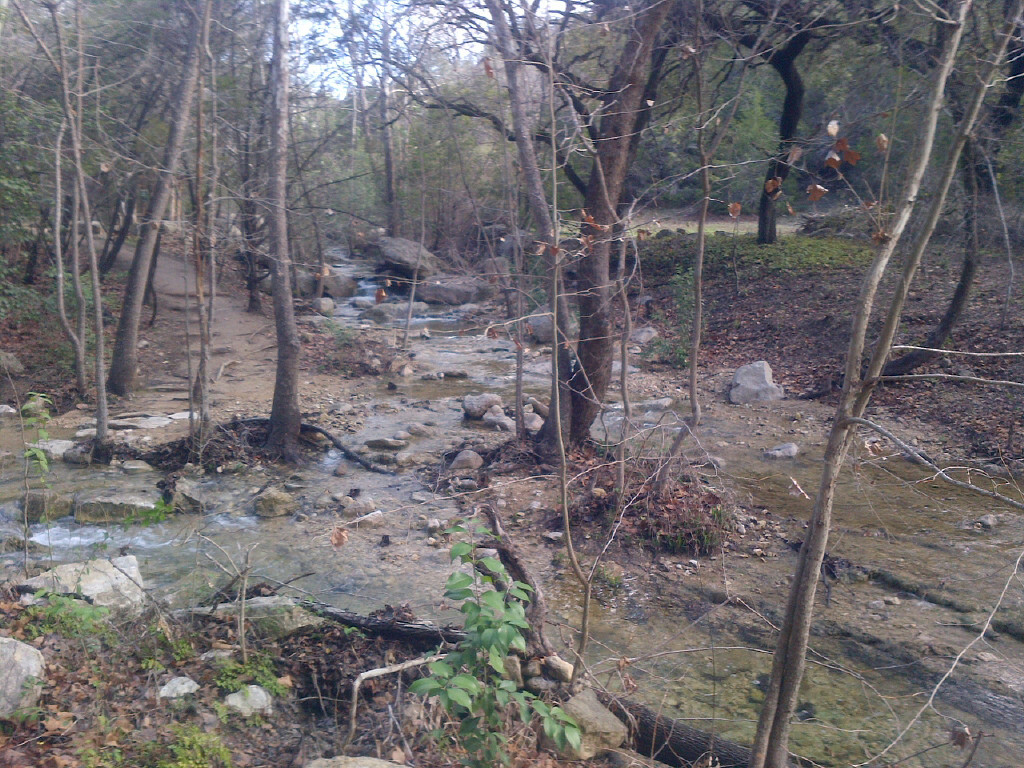 My Stream
Watershed of My StreamEsri Base Map and Delineation Services
My Watershed
My Stream
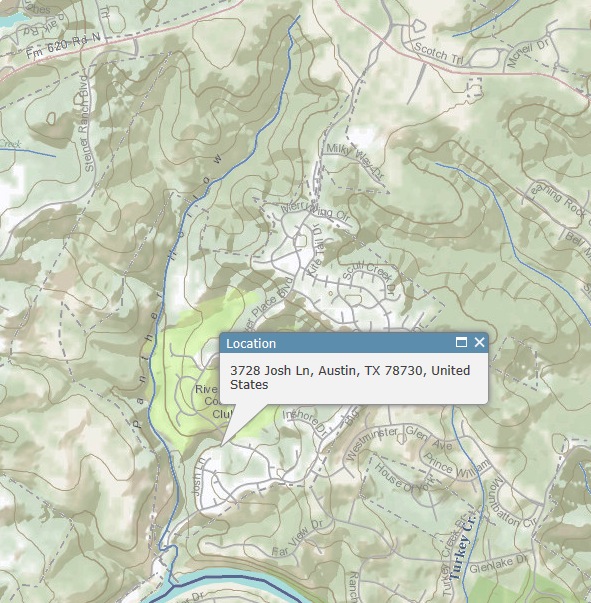 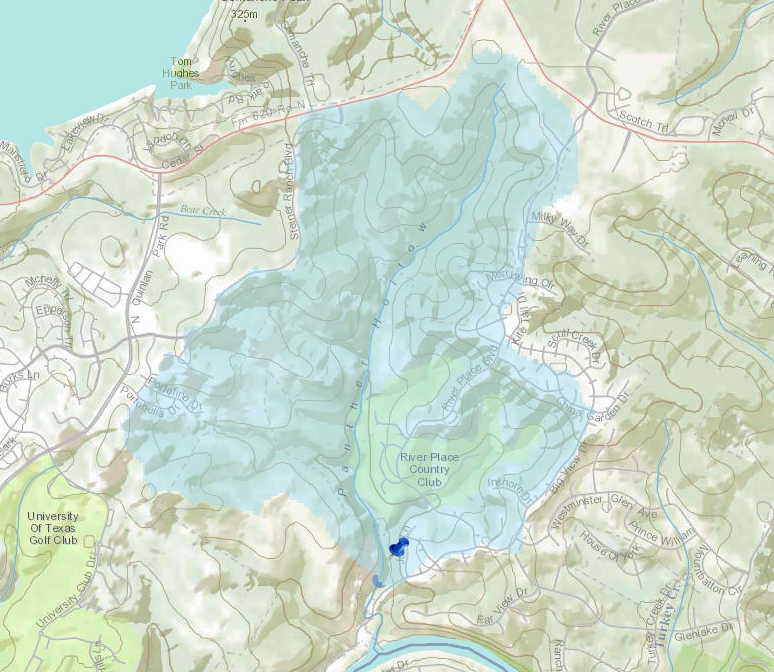 Panther Hollow
My home
Delineate the watershed of any stream or river anywhere on earth
Congo River BasinGlobal river mapping and watershed delineation
World Hydro Overlay Map
River Basin Delineation
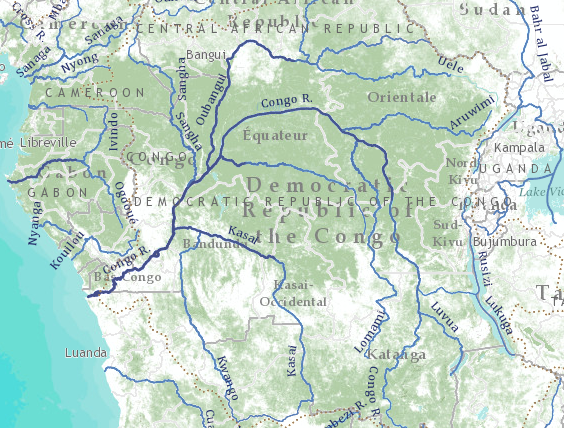 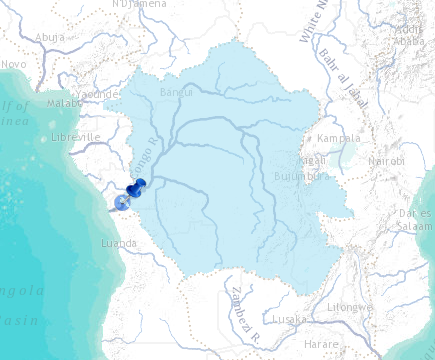 Delineate a watershed from any point on a river
World Watershed Explorer – Congo Basin
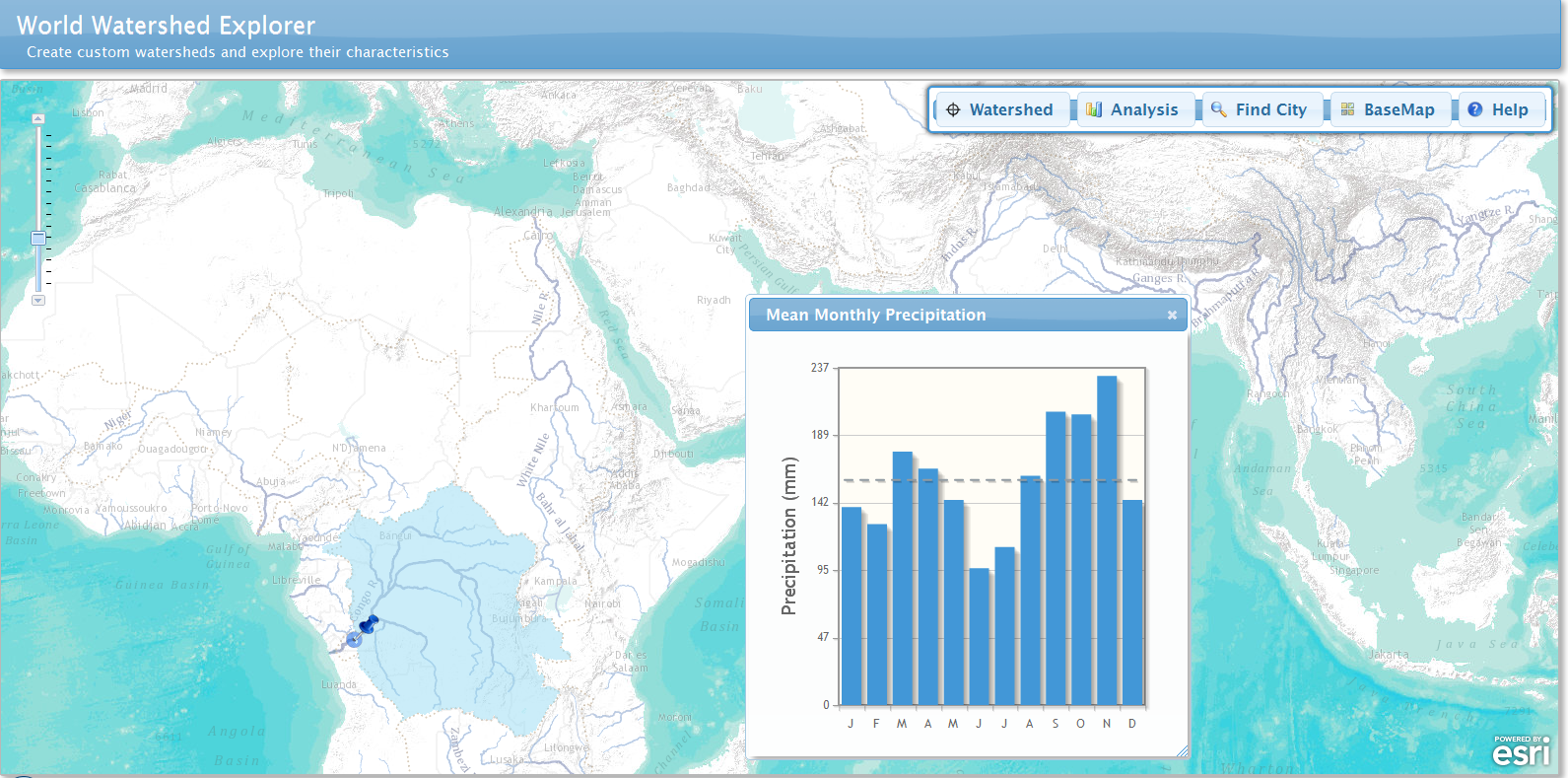 Watershed characteristics . . .
. . . precipitation, soils, land cover, population
Manawatu River at Teachers CollegeGlobal river mapping and watershed delineation on the web
Gage Site
Watershed of this Gage Site
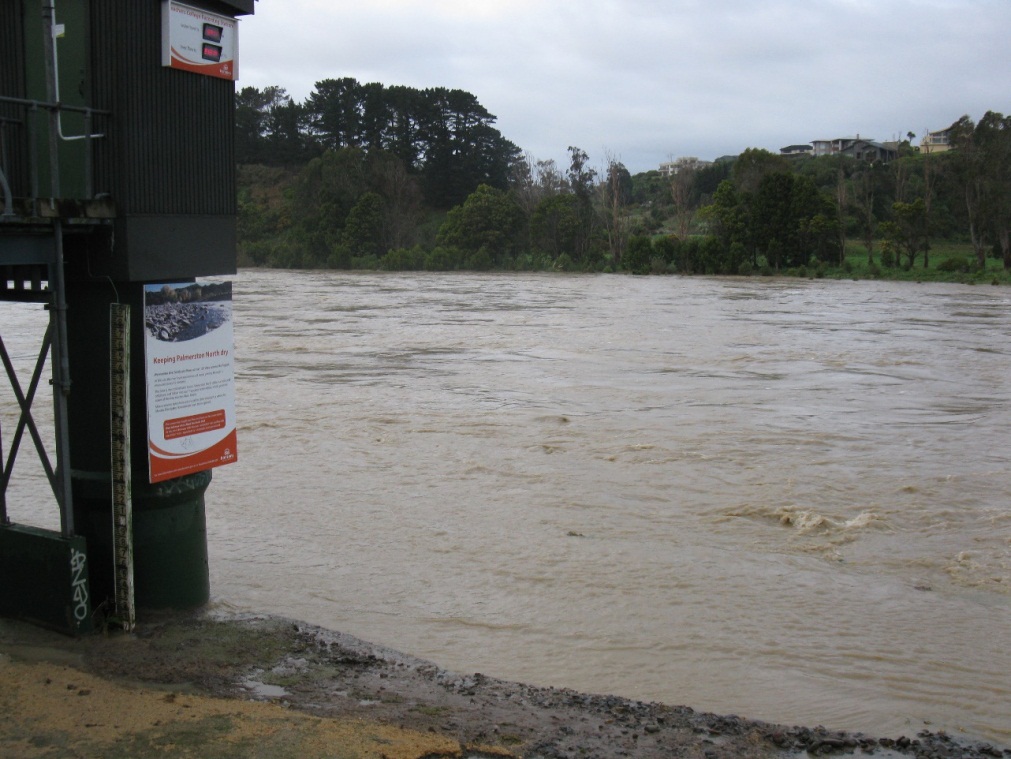 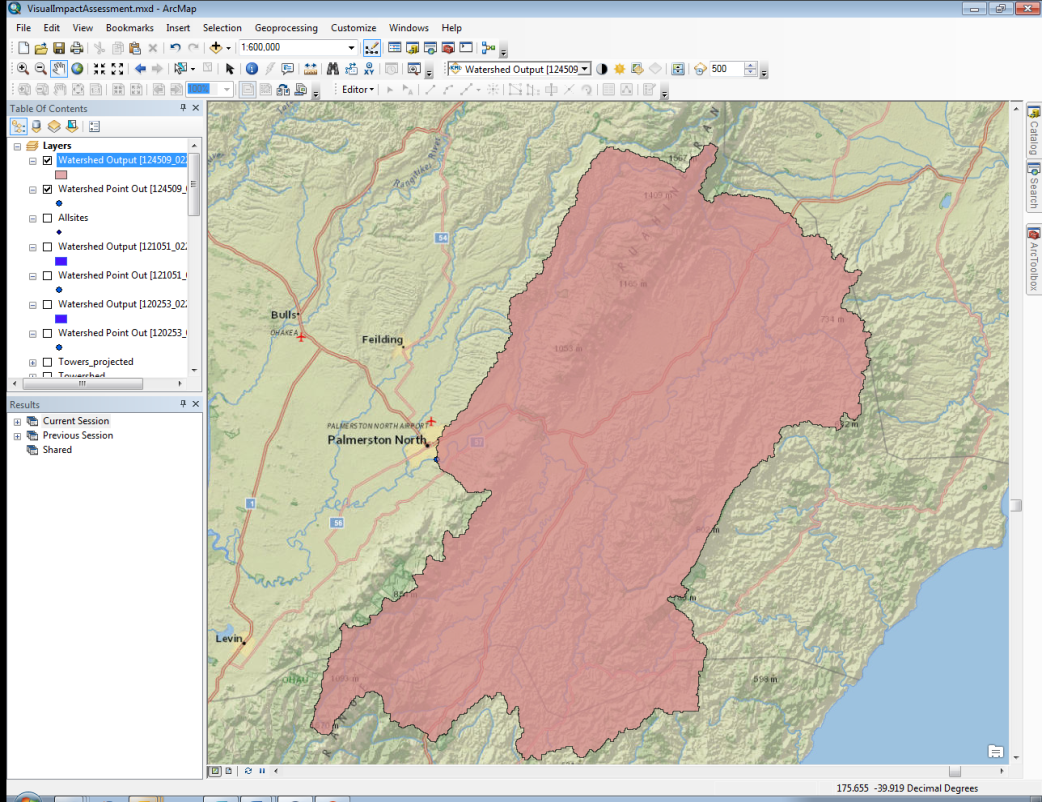 Delineate a watershed from any point on a river
Runoff Estimation on the WebProbabilistic Rational Method
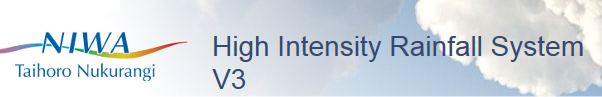 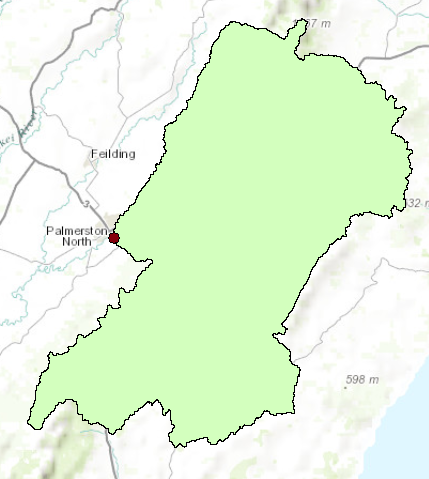 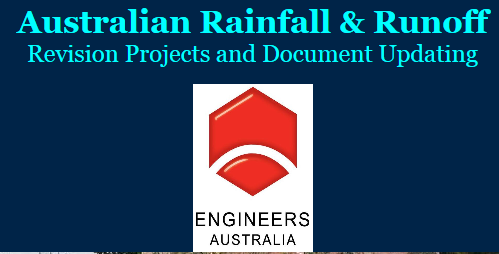 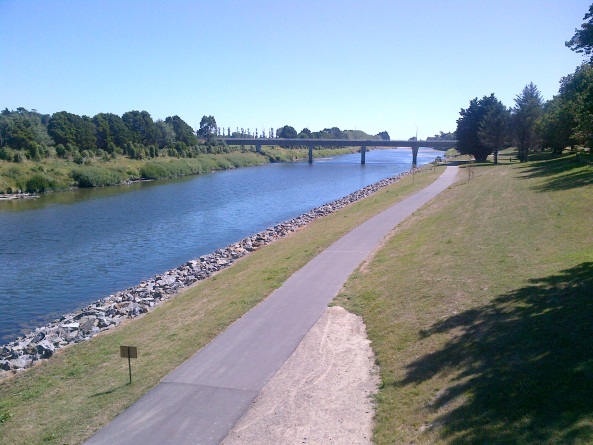 Fitzherbert St Bridge
Q = CIA
Delineate a watershed from any point on a river and compute the flood design discharge
Flow in the Mississippi River Basin RAPID model, March-May 2008, 3 hour time steps
GIS data describes 1.2 million river reaches . . .
          . . . simulate flow in each reach in each time step
Central Texas HubA synthesis of water observation networks
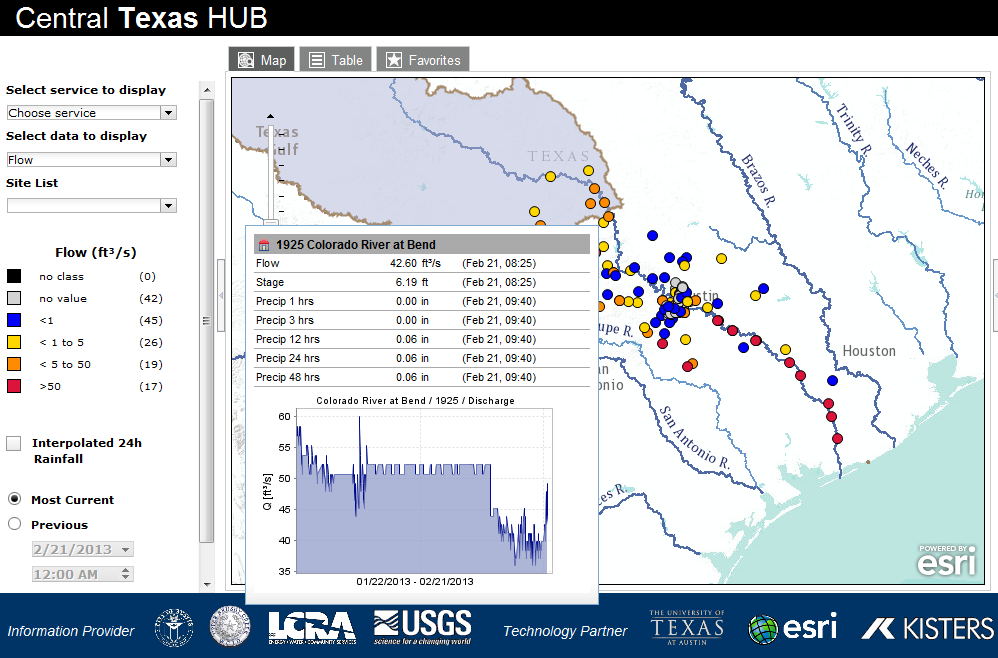 http://www.centraltexashub.org/wiskiweb.htm
Active Water Management in Texas
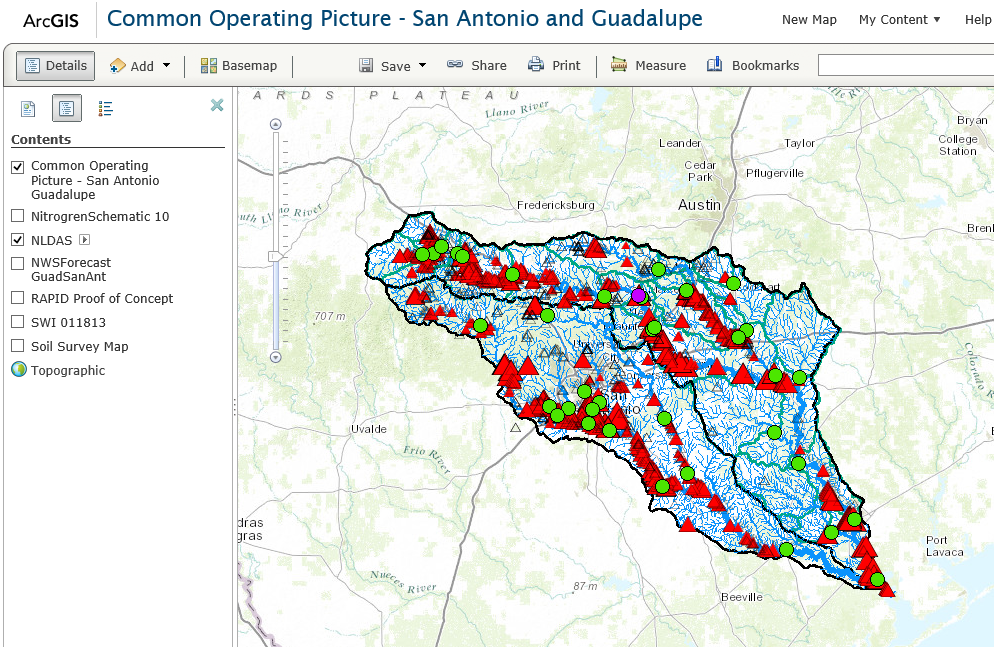 Data and modeling services from many sources. . .
          . . . linked in a web maps
http://bit.ly/WVSkdX
World Water OnlineHydrology on the web
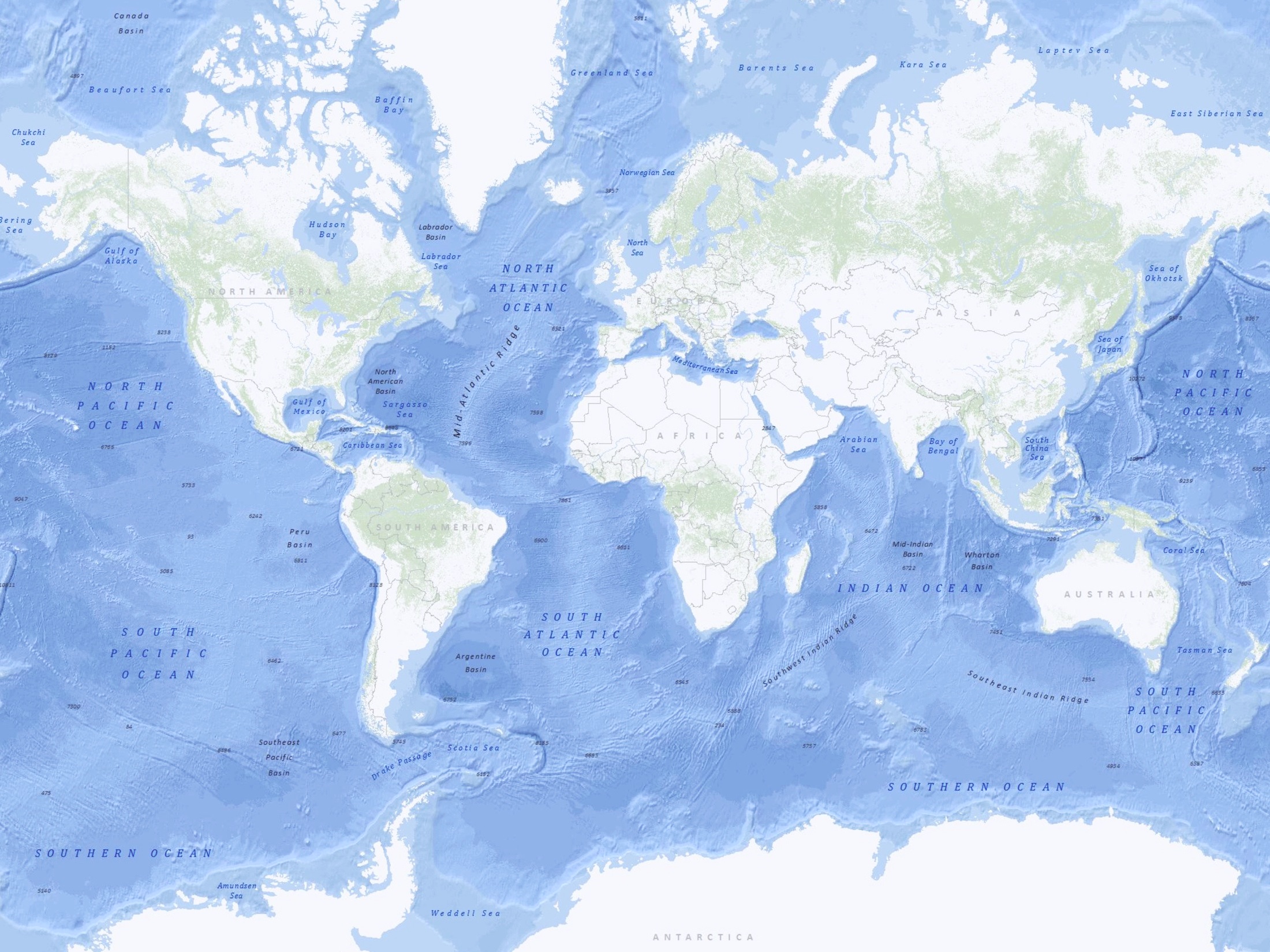 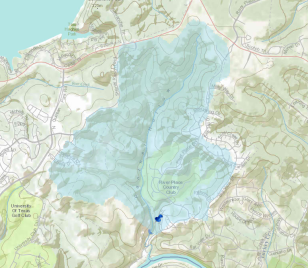 Watersheds
Global to Local
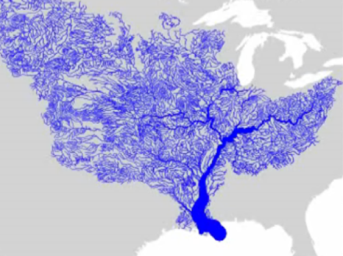 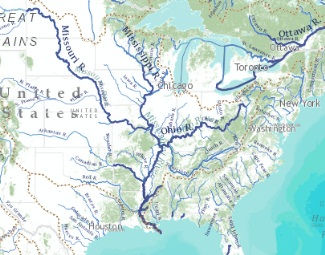 Maps
Models
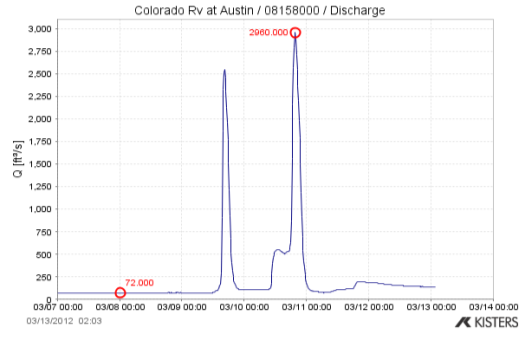 Observations
Open Information systems include both commercial and 
open source software linked by open standards
World Water OnlineLinking people everywhere with water data, maps, and models
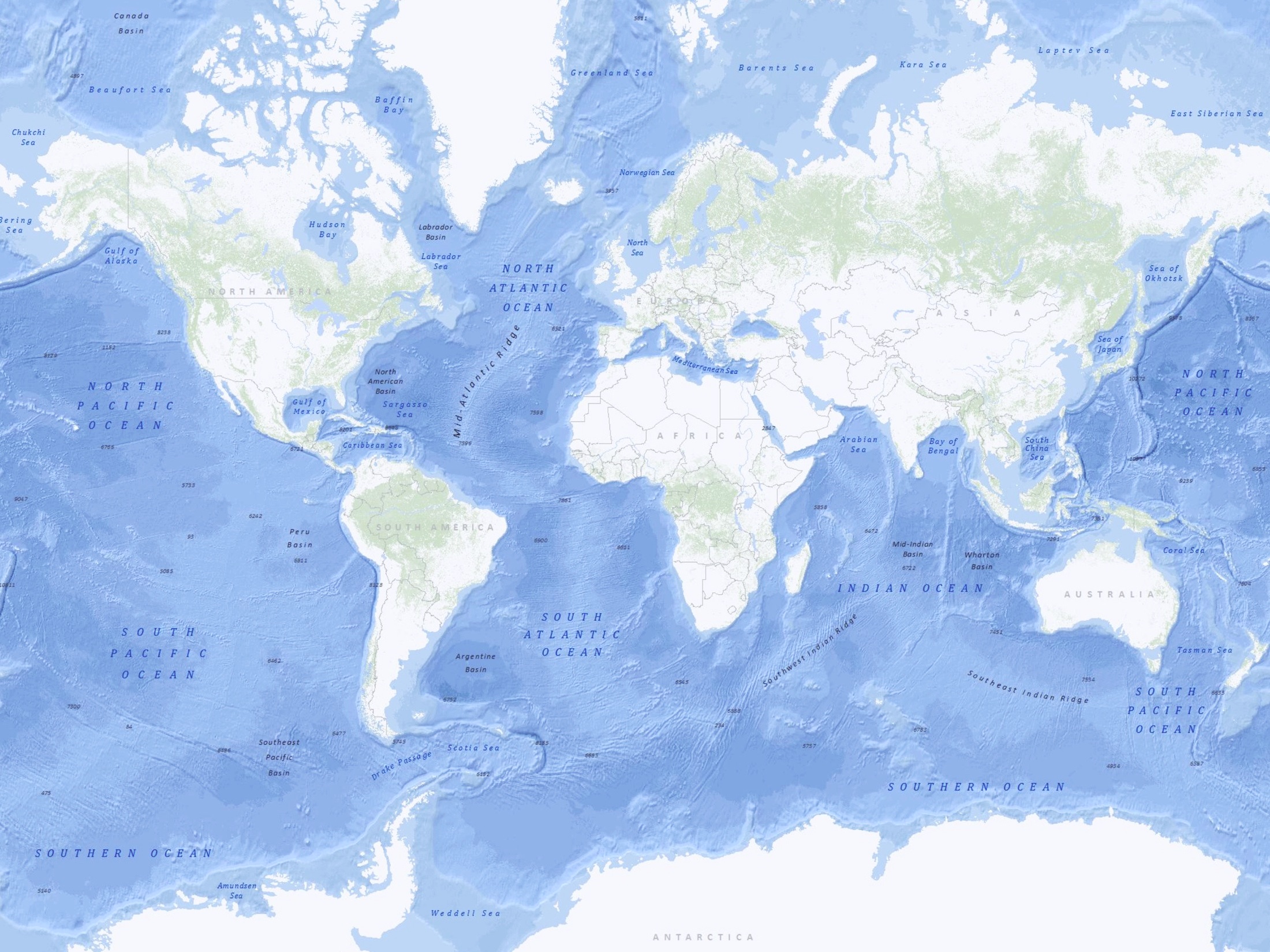 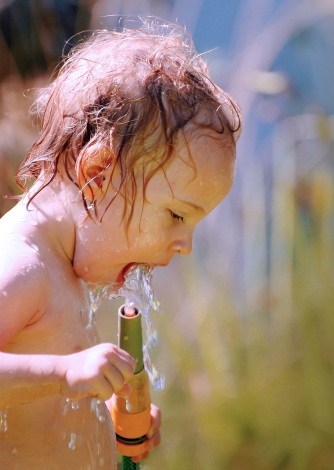 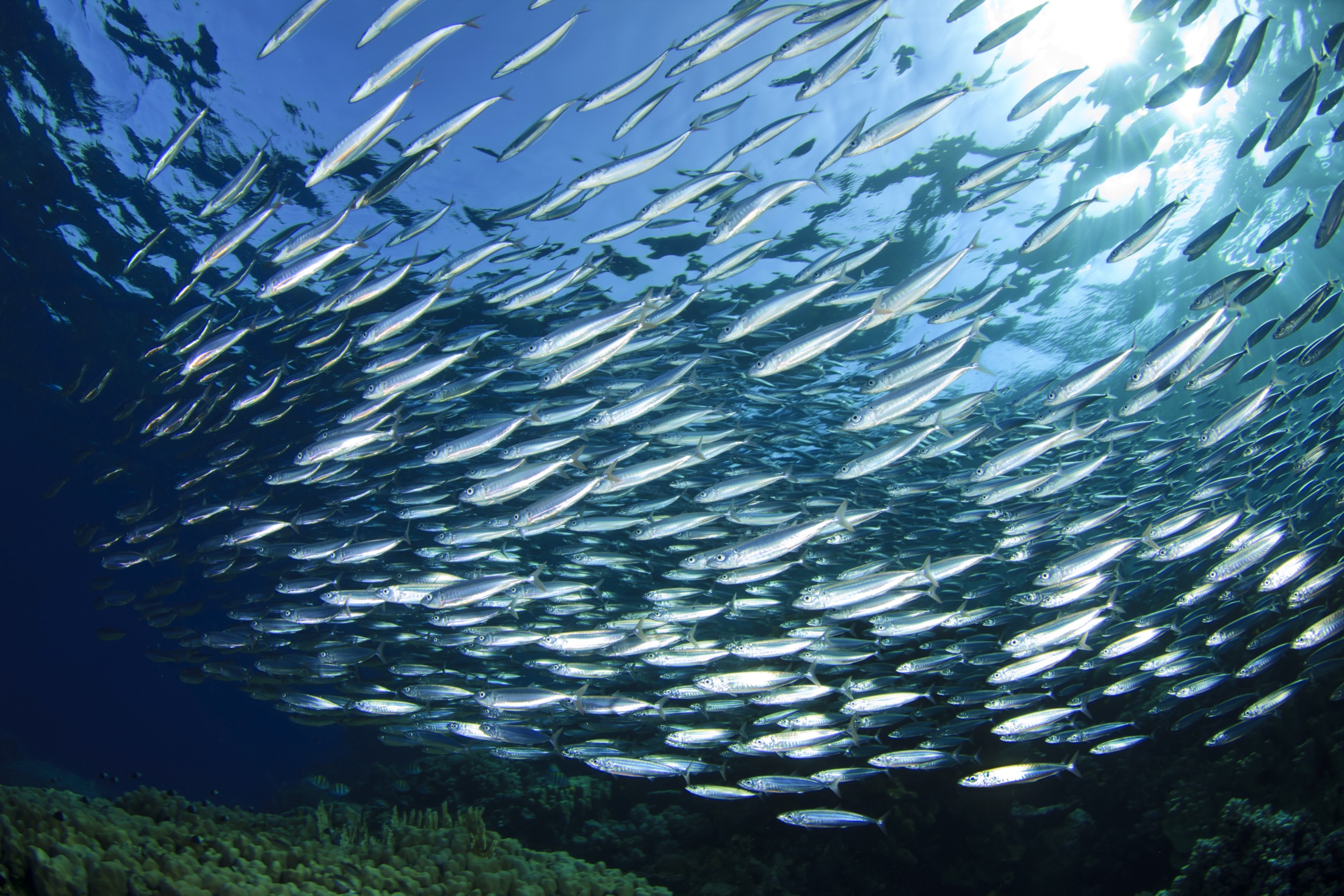 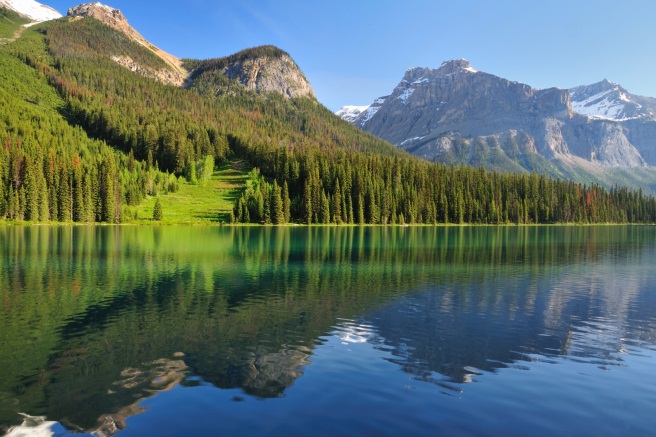 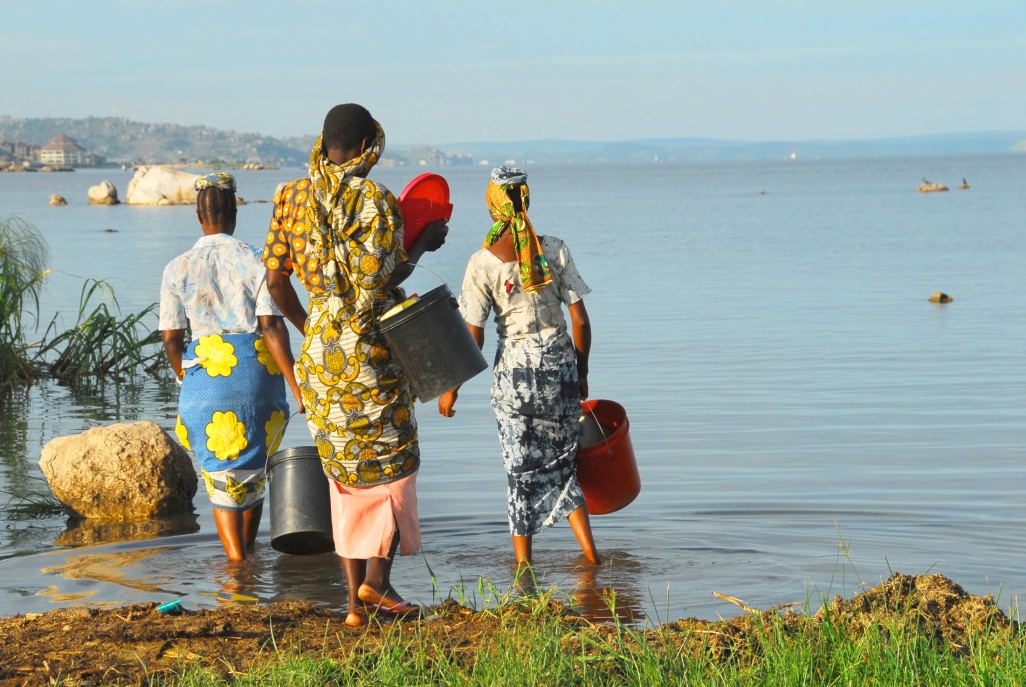